Frisbeegolfin ope-kurssi
Opettajien materiaali
Pelin idea
Frisbeegolfissa kierretään rata, joka koostuu tietystä määrästä väyliä (yleensä 9 tai 18)
Rata on tarkoitus pelata mahdollisimman vähillä heitoilla

Yhteenlasketuista heitoista muodostuu kierrostulos

Pienimmän tuloksen heittänyt pelaaja on voittaja
Etiketti
Frisbeegolf on hyvin sosiaalinen laji yksilölajiksi
Pelin luonteeseen kuuluu pelaajien keskinäinen kunnioitus ja arvostus
Frisbeegolfissa ei ole tuomareita, vaan pelaajat ratkovat ja tulkitsevat yhdessä tilanteita sääntöjen avulla→  Tämän vuoksi frisbeegolf onkin erinomainen tapa kasvattaa kommunikointitaitoisia kansalaisia, jotka kykenevät keskinäiseen ongelmanratkaisuun
Etiketti
Frisbeegolfin säännöt on suunniteltu reilun pelin hengen edistämiseksi.

Sääntöjä tulkitessa käytetään sitä sääntöä, joka lähimmin käsittelee kyseistä aihetta.Jos jotain tilannetta ei täsmällisesti määritellä säännöissä, noudatetaan reiluuden periaatetta.Reiluuden määrittämiseen on usein paras käyttää lähintä olemassa olevaa sääntöä tai säännön henkeä
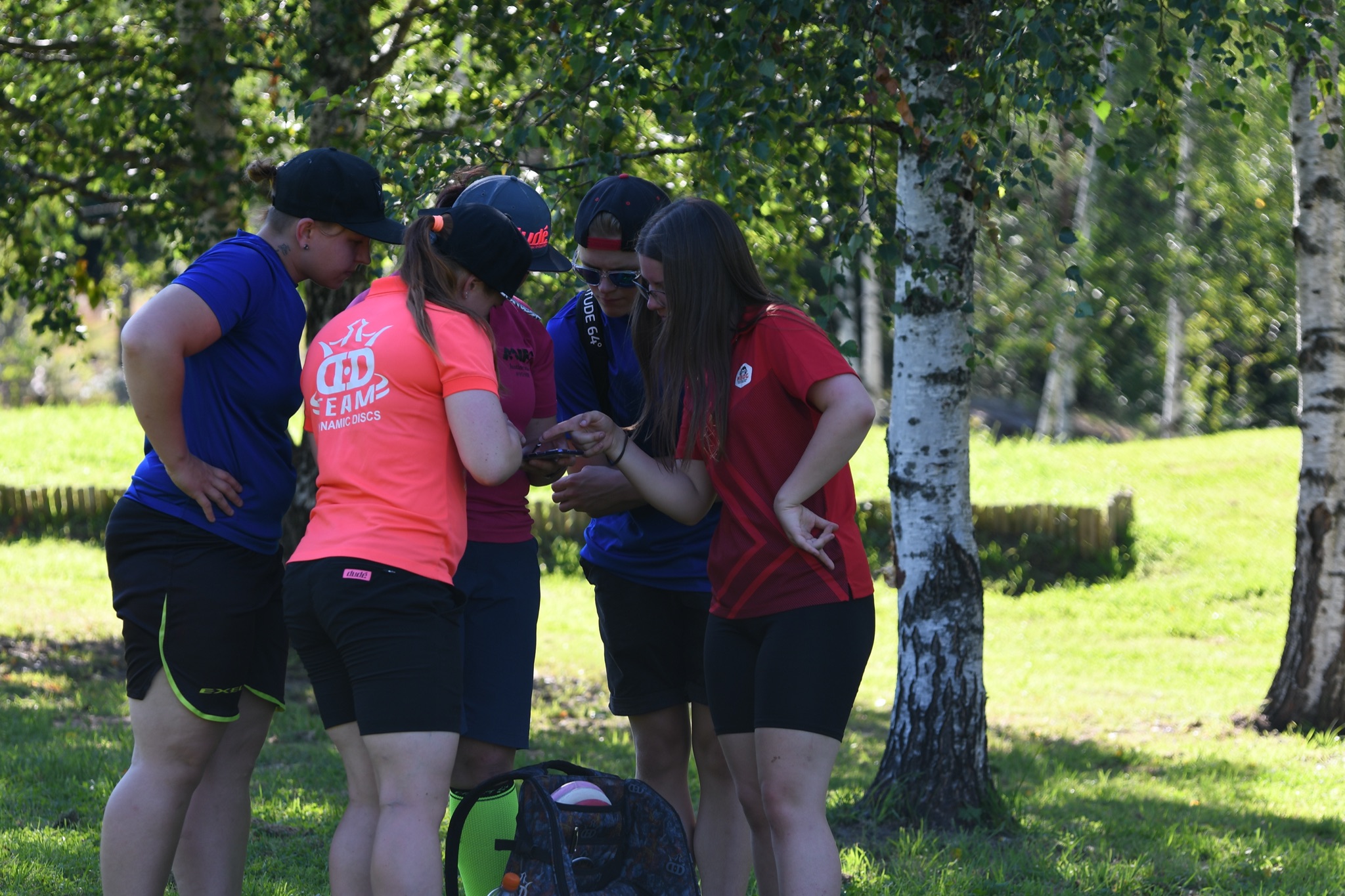 Pelaajat tutkimassa sääntöjä sähköisestä sääntökirjasta frisbeegolfin SM-kisoissa 2020
Kuva: Miika Rajala
Etiketti - Käyttäytyminen radalla
Huomioi alueen muut käyttäjät
Suurin osa radoista sijaitsee julkisissa puistoissa, joissa on paljon muitakin ulkoilijoita.
He eivät välttämättä tiedä, missä väylät sijaitsevat tai edes että puistossa pelataan frisbeegolfia.
Joskus muut ulkoilijat saattavat olla nauttimassa ulkoilmasta keskellä väylää.
Heitä voi kohteliaasti pyytää siirtymään, mutta muista, että muilla on yhtä suuri oikeus käyttää puiston palveluja kuin frisbeen heittäjilläkin.
Siksi vastuu julkisten puiston käyttäjien hyvinvoinnista on meillä frisbeen heittäjillä.
Varmistu siis aina, ettei edessäsi ole muita ihmisiä kun heität.
Etiketti - Käyttäytyminen radalla
Yleiset käytöstavat
Radalla liikkumiseen pätevät arkipäiväiset hyvät käytöstavat
Frisbeegolfari ei mm. vahingoita, eikä roskaa luontoa
Eväistä syntyvät roskat laitetaan niille tarkoitettuihin roskakoreihin tai viedään kotiin.
Puut, pensaat, oksat ym. luonnolliset esteen jätetään rauhaan, vaikka ne hankaloittaisivat heittoa
Huomioi muut frisbeegolfaajat
Lajimme suosio kasvaa jatkuvasti ja monet radat alkavatkin olla täynnä pelaajia.
Anna edellisen ryhmän pelata väylänsä rauhassa loppuun, ennen kuin avaat.
Vaikka et heittäisikään avausheittoasi korille asti, lähistölle tippuvat frisbeet voivat häiritä puttaajia tai tuntua muuten vain epämukavalta.
Etiketti - Löytökiekot
Kiekon merkitseminen
Kiekot kannattaa merkitä ennen ensimmäistäkään heittoa
Virallisissa kisoissa säännöt edellyttävät frisbeiden yksilöllistä merkkausta
Frisbeen kadottua on suurempi todennäköisyys että saat pelivälineesi takaisin, jos olet merkinnyt sen asianmukaisesti
Myös koulujen kiekot kannattaa merkitä näkyvästi, jotta ne voidaan palauttaa
Hyvin merkityssä kiekossa on:
oma nimi
puhelinnumero
jos kuulut johonkin frisbeeseuraan→ seuran nimi
Paikallisilta radoilta löytyneiden kiekkojen kanssa toimiminen
Etiketti - Löytökiekot
Kiekon palauttaminen
Mikäli löytölaatikkoa ei ole, soita kiekon omistajalle, jos frisbeehen on merkitty puhelinnumero
Jos numeroa ei ole, voit kysellä radalla mahdollisesti muilta pelaavilta, ovatko he kadottaneet kiekon tai tuntevatko he löydetyn frisbeen omistajaa.Vasta viimeinen vaihtoehto on frisbeen varastaminen.
Kyllä, löytyneen frisbeen omaksi ottaminen on rikos!
Vaikka frisbeet eivät ole kovin kalliita, niitä kuitenkin katoaa usein
Jos niitä ei koskaan saa takaisin, alkaa harrastuksellekin kertyä kustannuksia.
Monet pelaajat (etenkin kilpapelaajat), kiintyvät omiin, sopivasti kulutettuihin frisbeihin siten, että sellaisen katoaminen on merkittävästi rahallista menetystä suurempi.
Palauttamalla kiekon, voit tietämättäsi pelastaa kyseisen henkilön päivän!
Säännöt
Väylän pelaamiseen vaikuttavat useat luontaiset esteet, kuten puut, pensaat ja muu kasvusto

Luonnon vahingoittaminen on ehdottomasti kielletty

Frisbeegolfradoilla on myös keinotekoisia esteitä, kuten:
OB-alueet = Pelikelvoton alue ( engl. Out of Bounds )
Pakollinen kiertosuunta eli Mando ( engl. Mandatory Route )
Säännöt
OB-alue (Out of Bounds)

OB-alueelle heittämisestä seuraa yksi rangaistusheitto, eikä peliä saa jatkaa OB-alueelta

Peliä jatketaan siitä kohdasta, mistä kiekko meni OB-alueelle tai edelliseltä heittopaikalta

OB-alueet on yleensä merkitty rata- ja väyläkarttoihin valkoisilla tai mustilla viivoilla ja maastoon ne merkitään usein valkoisilla kepeillä
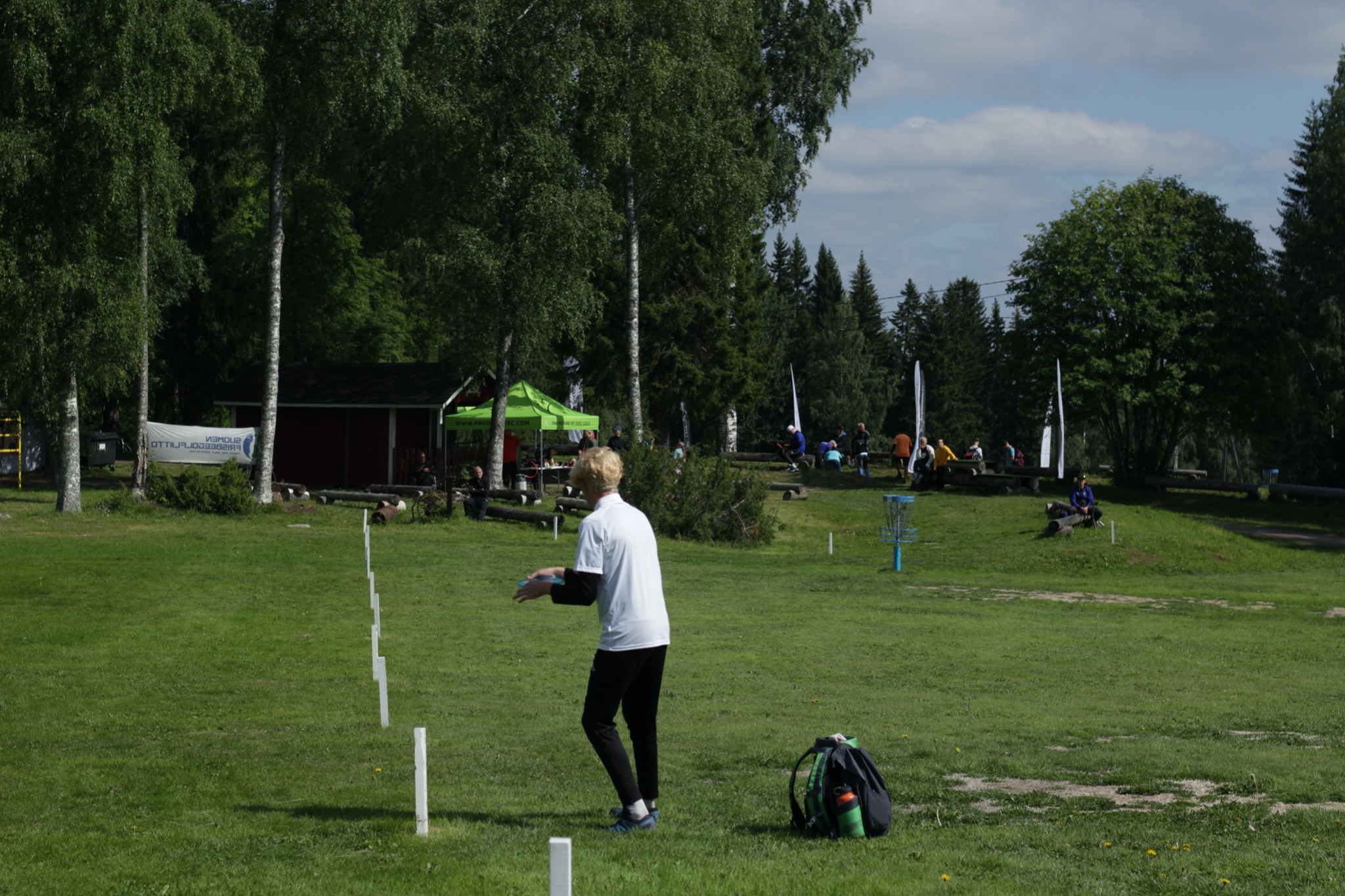 OB-alue maastossa Kuopion Pro Tourilla 2020
Kuva: Anna-Kaisa Savinainen
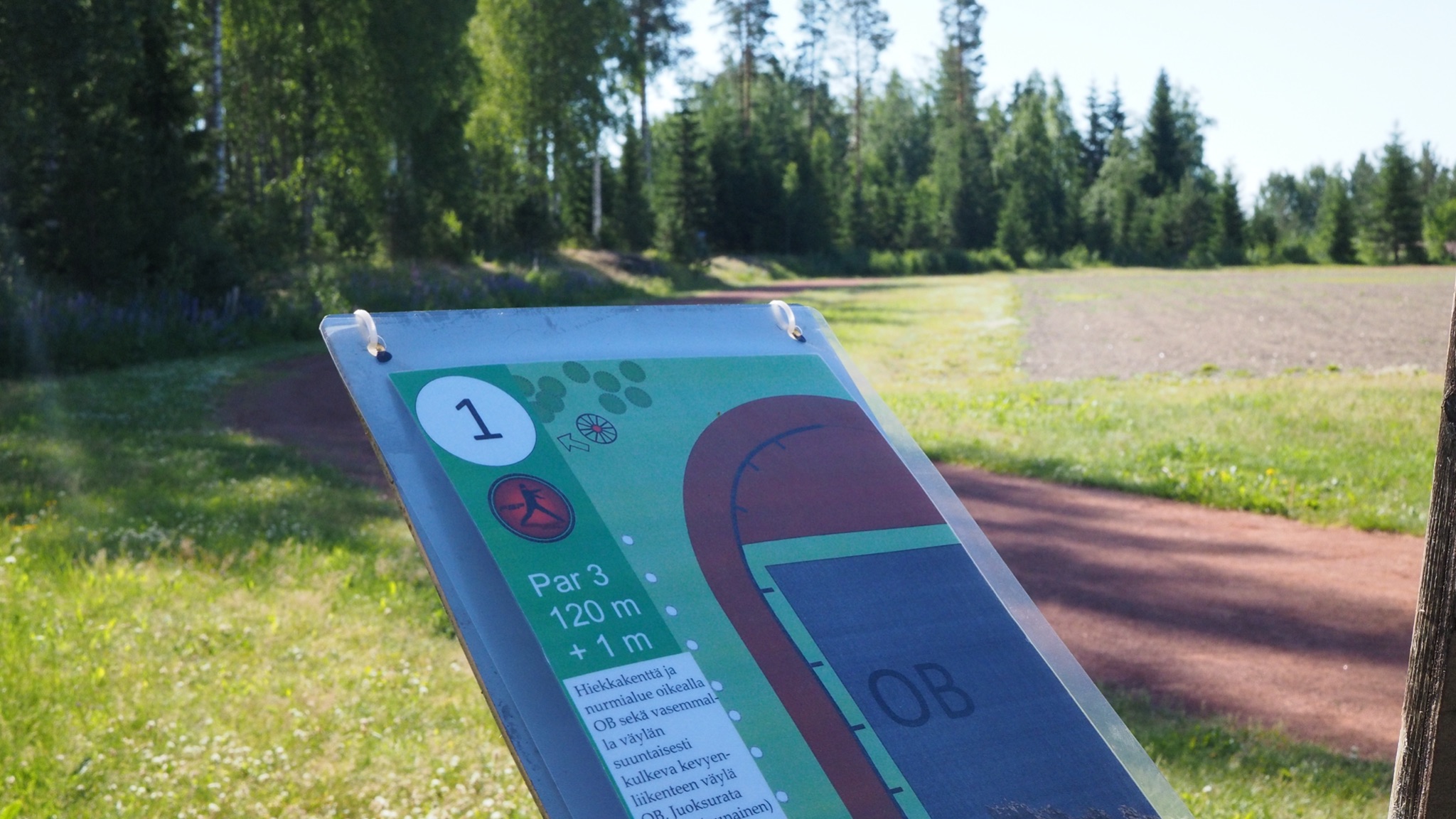 OB-alue väyläkartassa Petäjävedellä
Säännöt
Pakollinen kierto (Mandatory route) “Mando”

Pakollinen kiertosuunta on usein merkitty rata- ja väyläkarttoihin nuolella

Myös maastossa pakollinen kiertosuunta on usein merkitty esimerkiksi puuhun ripustetulla nuolella

Mikäli pelaaja kiertää ns. Mando-puun väärältä puolelta, peliä jatketaan yhden rangaistusheiton kera määrätyltä heittopaikalta eli dropparilta ( engl. Drop Zone ) 

Mikäli määrättyä heittopaikkaa ei ole, peliä jatketaan edelliseltä heittopaikalta, eli sieltä mistä pakollisen kierron väärin kiertänyt heitto heitettiin
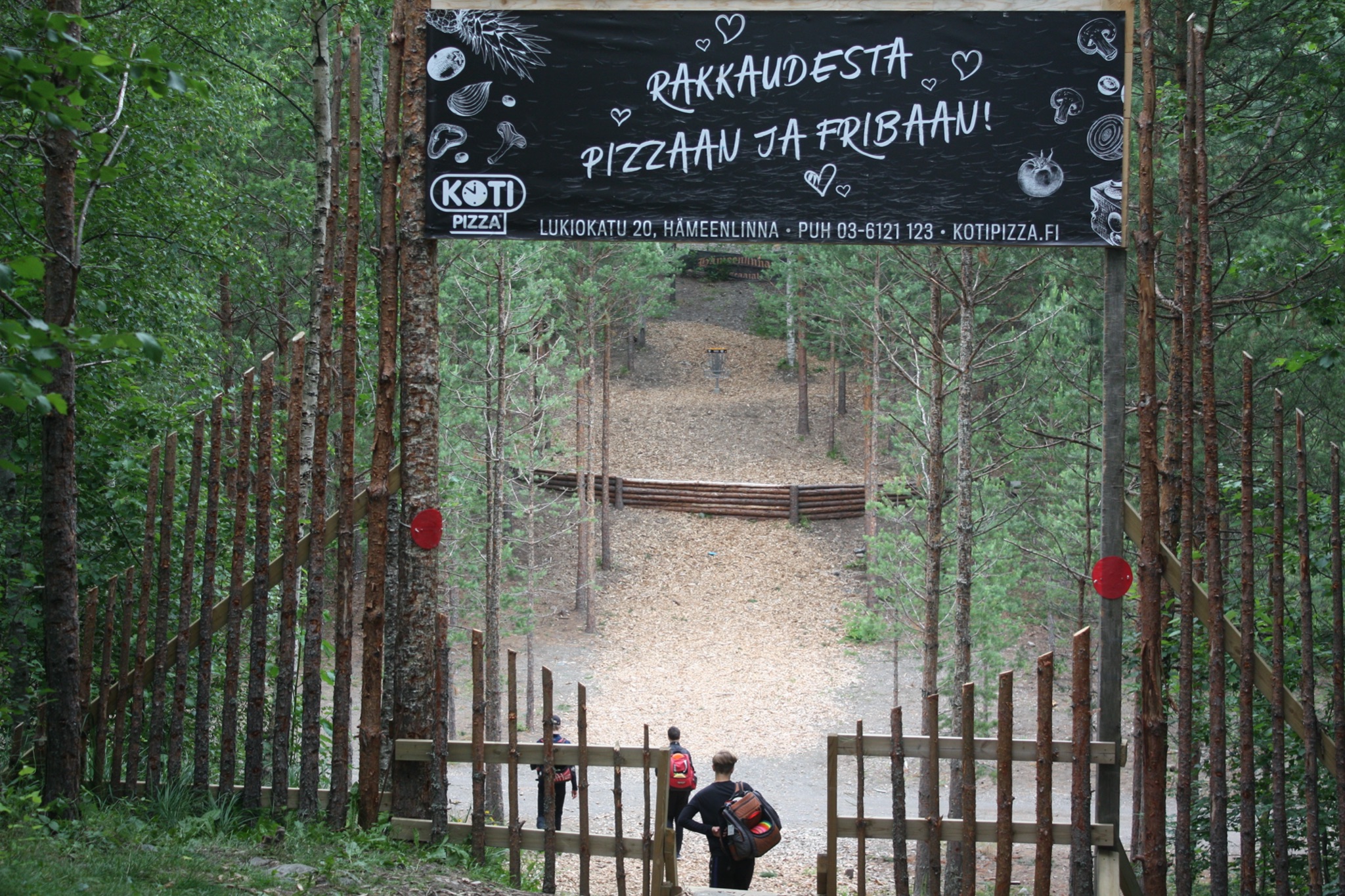 Kuvassa ns. portti-mando, jonka läpi pelaajien tulee heittää
Kuva: Markus Hopponen
Turvallisuus ja vastuu
Frisbeegolfkiekko ei ole sama asia kuin rantafrisbee(Frisbeegolfkiekko on painavampi, lentää nopeammin ja on terävämpi )

Frisbeegolfradat sijaitsevat yleensä julkisissa puistoissa, joissa voi olla muita ulkoilijoita

Heittäjän on aina varmistettava ennen heittoa, että väylä on vapaa ja heittäminen on turvallista

Mahdollisesta vaaratilanteesta on varoitettava äänekkäällä huudolla.
Frisbeegolfissa käytetään golfista tuttua fore-huutoa, ”FOOR!”

Huudossa voi ja pitää käyttää myös muita sanoja, kuten ”VAROKAA!”

Tärkeintä on käyttää reilusti ääntä ja kiinnittää vaaravyöhykkeellä olevan huomio

Kun kuulet varoitushuudon itse, tulee suojautua esim. kumartumalla ja suojaamalla päätä
Turvallisuus ja vastuu
Jokainen on aina itse vastuussa heittämästään kiekosta

Jos varmuutta turvallisuudesta ei ole, täytyy odottaa niin kauan, että heittäminen on turvallista

Oppilaiden  keskinäinen sijoittelu on osa turvallisuutta

Kierroksella muut pelaajat pysyttelevät aina heittävän pelaajan tasalla tai takana

Heittoja harjoitellessa kannattaa oppilaat laittaa riviin, jotta heittoja harjoitellaan samaan suuntaan
Pelin kulku
Frisbeegolfrata kierretään 3-5 pelaajan ryhmissä
Jokainen väylä pelataan heittämällä avausheitto erikseen merkityltä avauspaikalta (tii)
Sen jälkeen pelaajat heittävät tarvittavan määrän heittoja, kunnes kiekko päätyy maalikoriin.
Seuraava heitto heitetään aina siitä, mihin edellinen heitto päätyi
Heitto suoritetaan laskeutuneen kiekon takaa maalikorin linjassa
Seuraavan väylän aloittaa aina se pelaaja, joka sai parhaan tuloksen edelliseltä väylältä
Tasatuloksissa vertaillaan väylätuloksia taaksepäin, kunnes ero löytyy
Pelimuodot
Parigolf ja joukkuegolf ovat loistavia pelimuotoja oppilaiden kanssa pelattaviksi

Parigolfissa pelataan nimen mukaisesti pareina

Parigolfia voi pelata esimerkiksi niin, että kumpikin parista heittää ja peliä jatketaan paremmasta heitosta parhaan tuloksen saavuttamiseksi
Toinen tapa on vuorotella heittoja pelaajien välillä

Samat pelitavat toimivat hyvin myös joukkuegolfissa

Joukkuegolfissa vuorotellen heitettäessä korostuu yhteistyö
Frisbeen heittämisen perusasiat
Frisbeegolfkiekko tarvitsee lentääkseen sopivan määrän kierrettä, voimaa ja oikeanlaisen suuntakulman

Kierre muodostuu käden piiskamaisesta liikkeestä, ranteesta ja sormista

Voimaa tuotetaan koko keholla, ei pelkästään käden avulla

Suuntakulma hallitaan oikeanlaisella tekniikalla ja liikeradoilla
Frisbeegolfkiekot
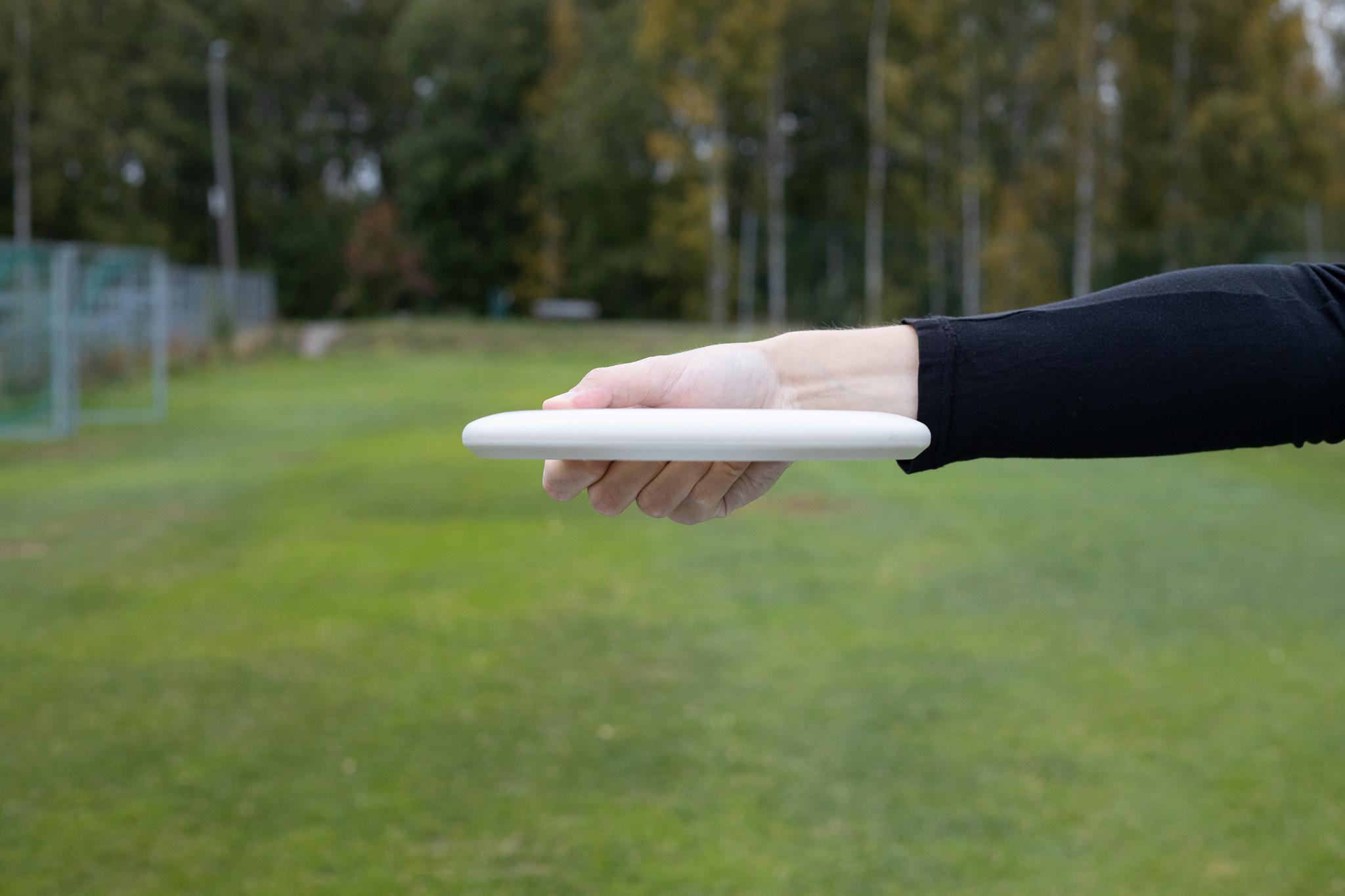 Kiekot voidaan jakaa kolmeen päätyyppiin

Putteri ( Putter)
Sopiva paino 150g-165g

Lähestymiskiekko (Midrange)
Sopiva paino 150g-165g


Väylä draiveri (Fairway Driver)

Pituus draiveri (Distance Driver)

Sopiva paino 150g-165g
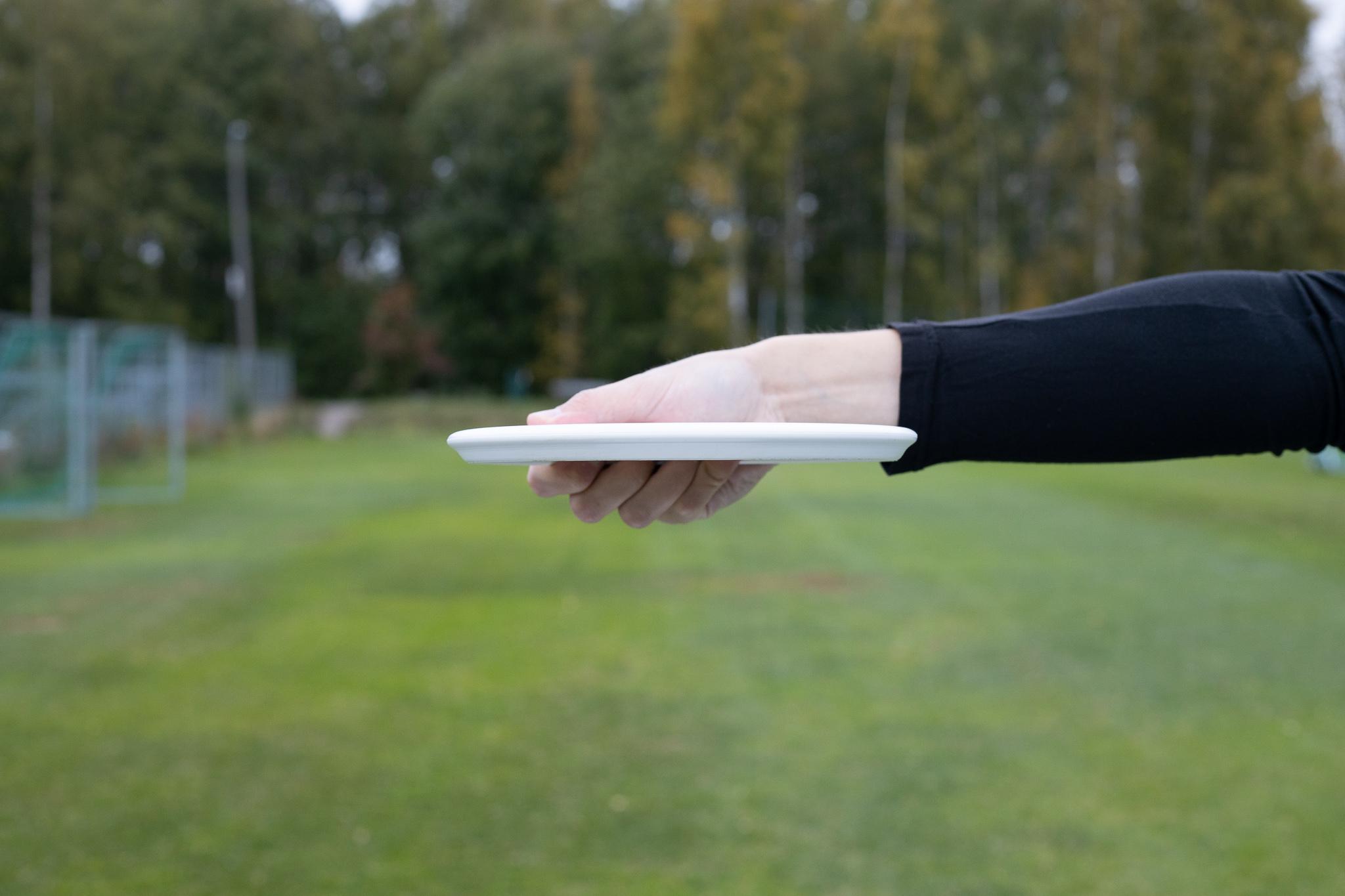 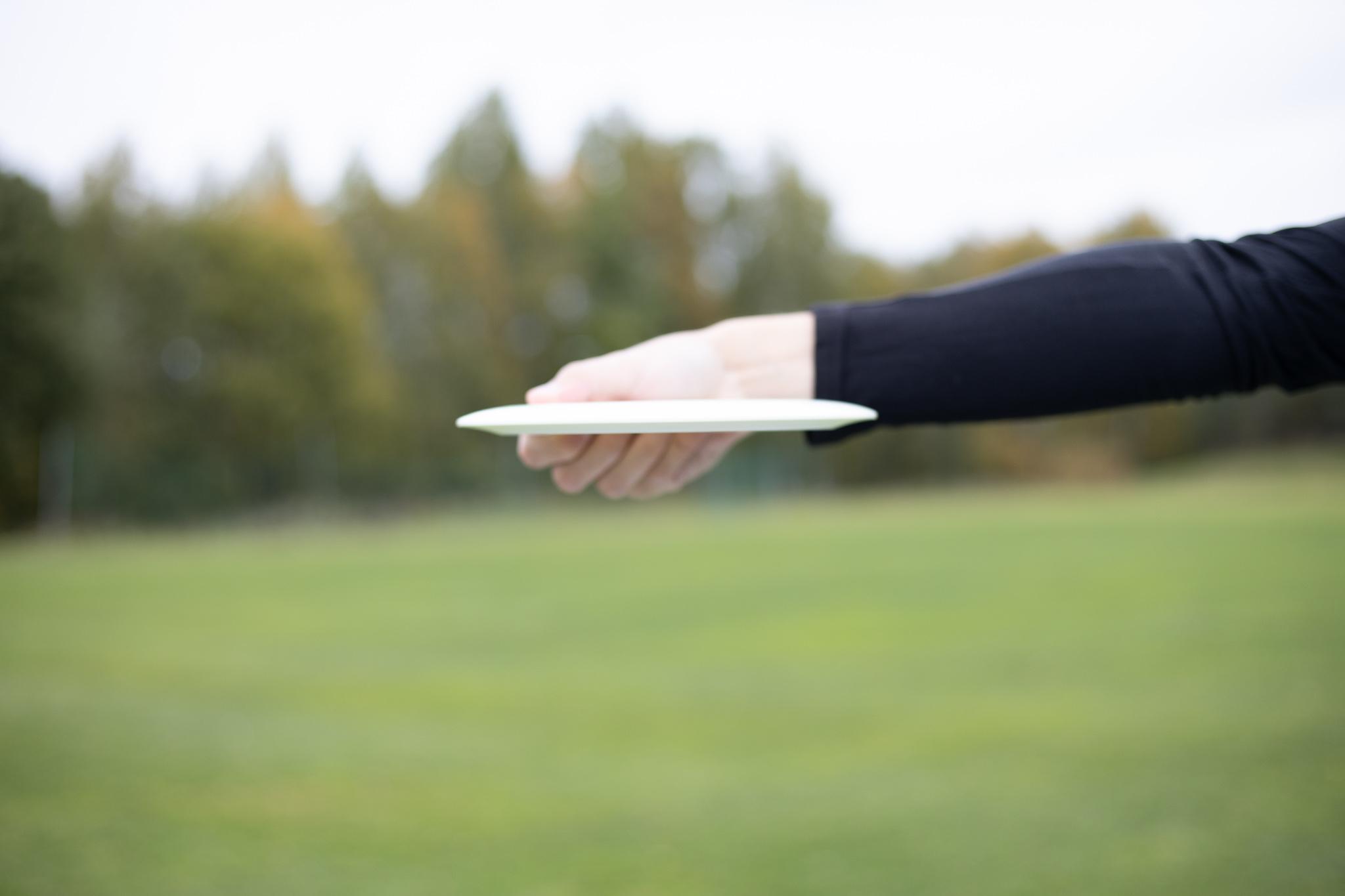 Lämmittely
Frisbeegolf on heittolaji, jossa tavoitteena on räjähtävä voimantuotto

Siksi on tärkeää lämmitellä hyvin ennen heittämistä

Erinomaisia lämmittelytapoja ovat kaikki liikkuvuutta ja liikeratoja avaavat liikkeetsekä dynaamiset venytykset ja lihasten aktivoinnit

Tärkeää on lämmitellä koko kehoa, pelkkä heittokäsi ei riitä
Frisbeegolfin heittotekniikat ja vaiheet
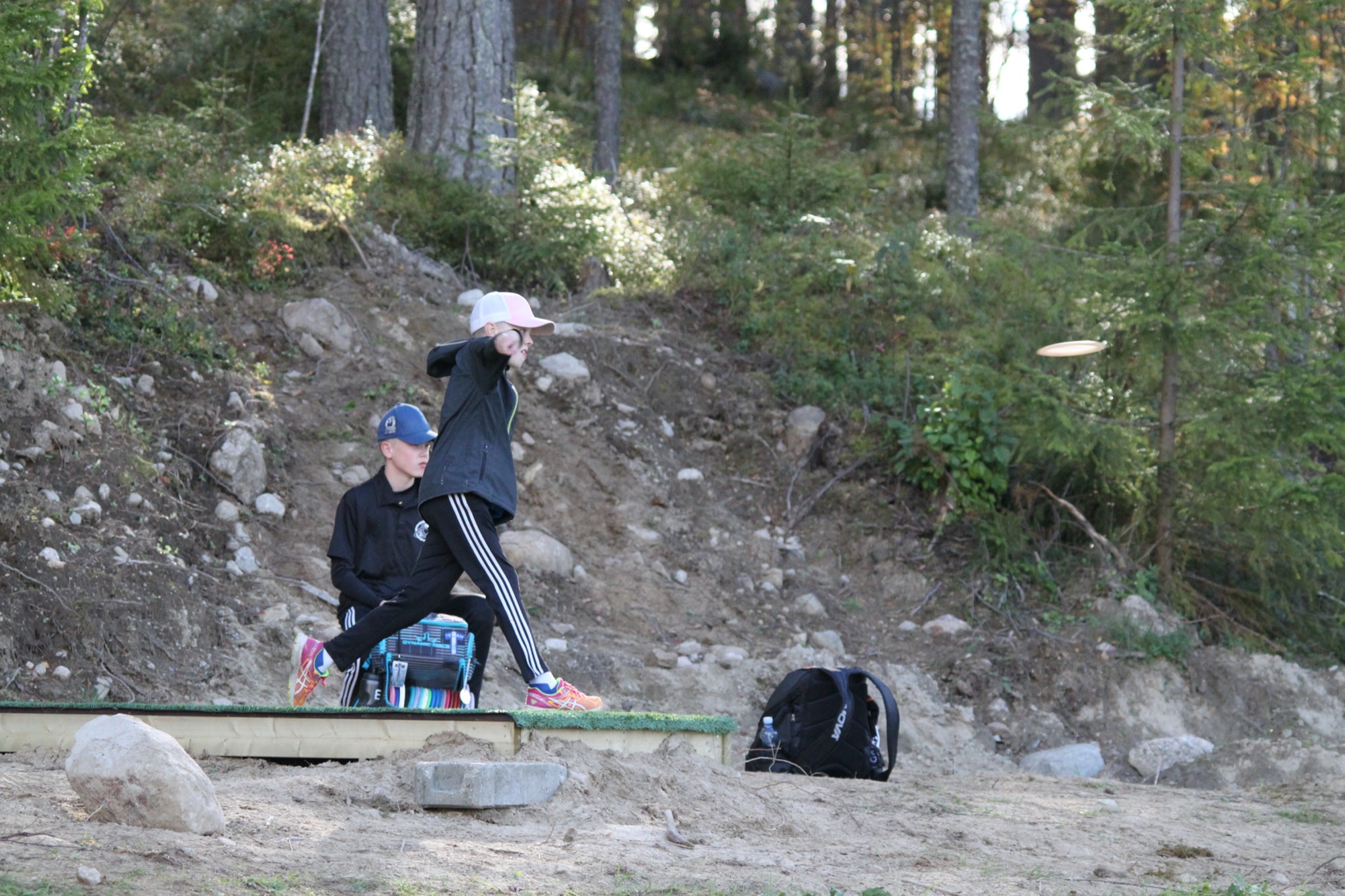 Kuva: Pauli Pottonen
Frisbeegolfin rystyheitto
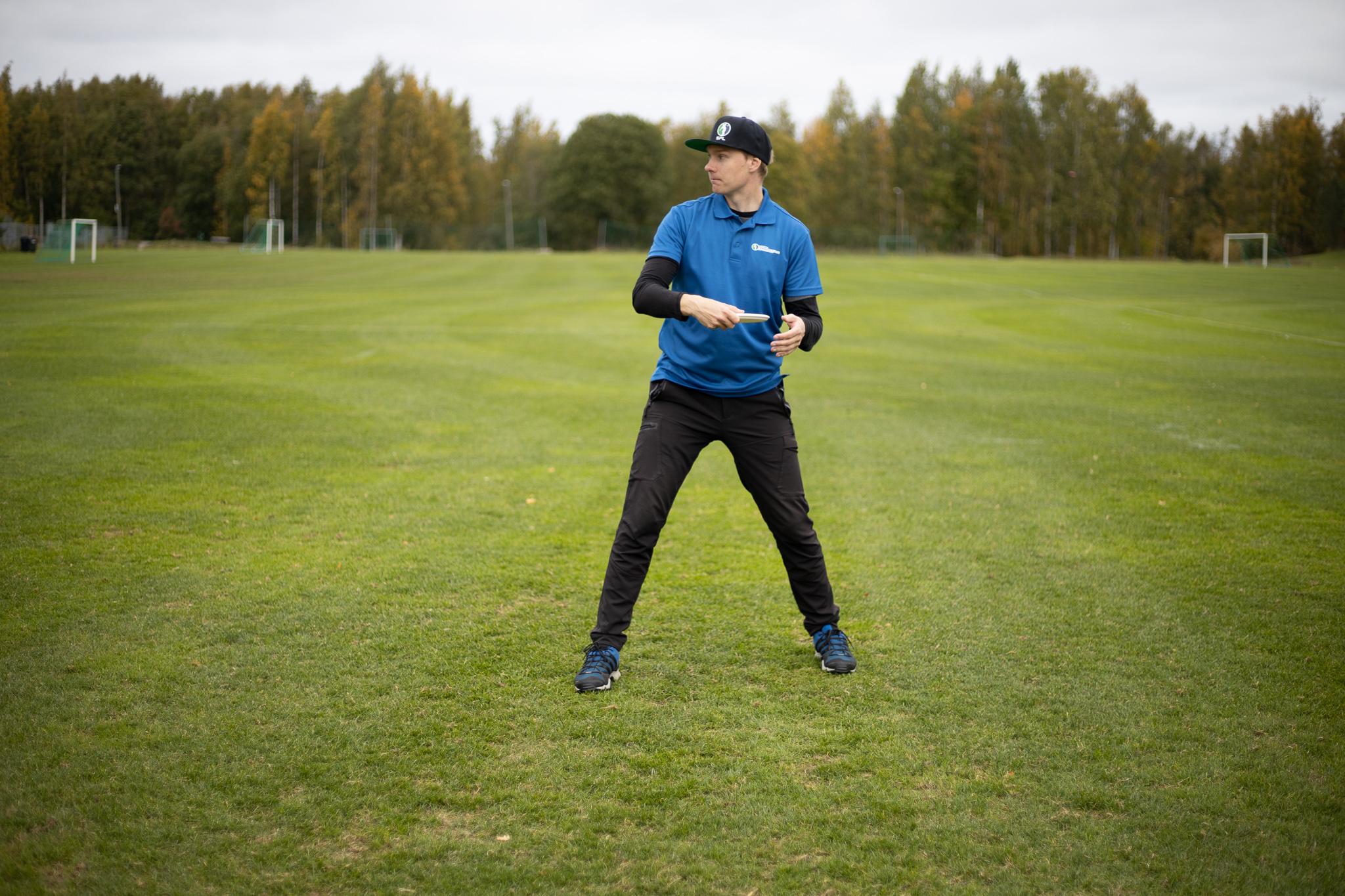 Frisbeegolfin rystypuolen paikaltaan heittoasento sivusta kuvattuna

Paino tukevasti molemmilla jaloilla

Jousto polvista

Etujalan kantapää ja takajalan varpaat muodostavat linjan kohti heittosuuntaa

Heittokäden puoleinen kylki osoittaa kohti heittosuuntaa
Frisbeegolfin rystyheitto
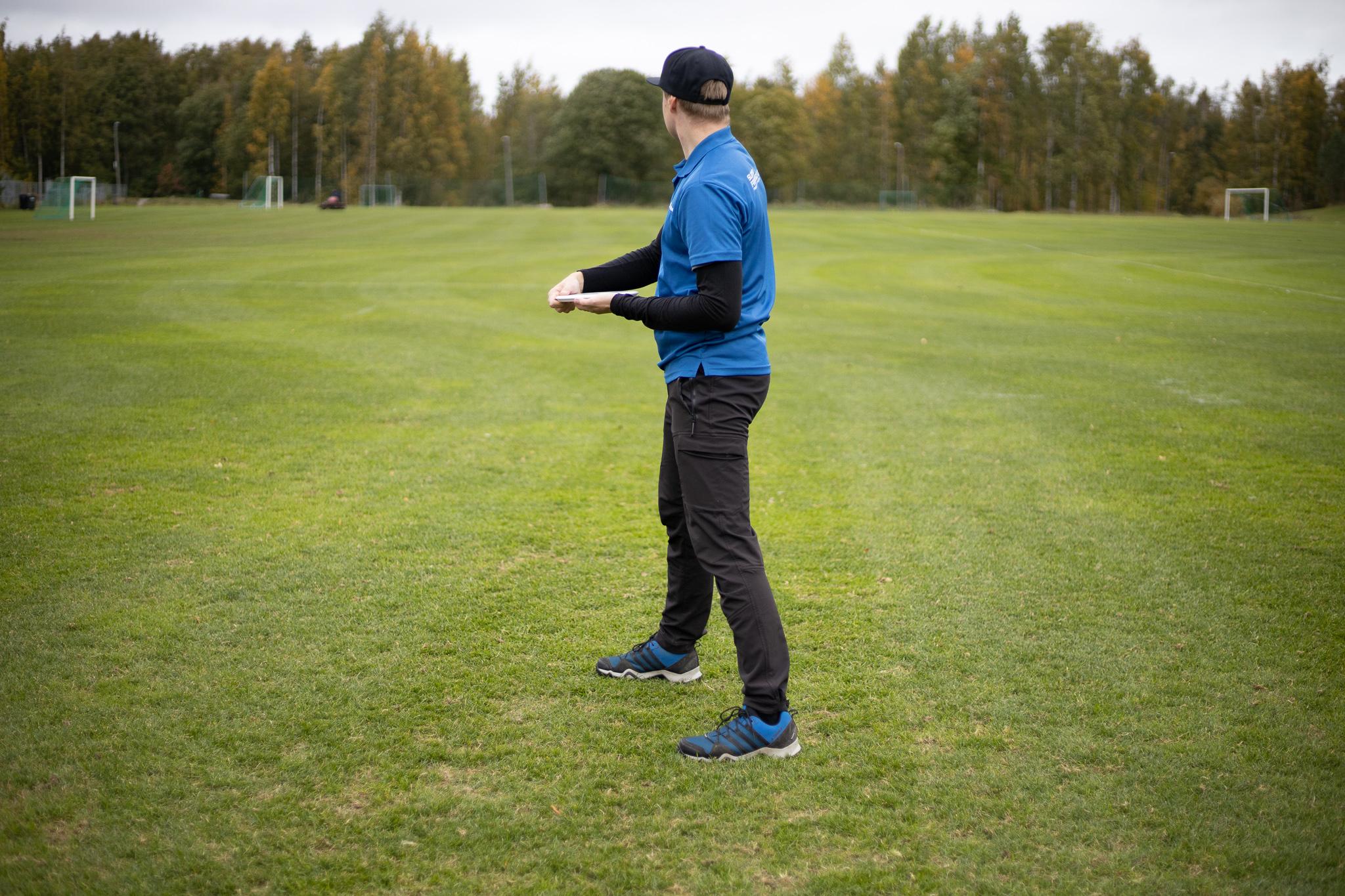 Frisbeegolfin rystypuolen paikaltaan heittoasento takaa kuvattuna

Paino tukevasti molemmilla jaloilla

Jousto polvista

Etujalan kantapää ja takajalan varpaat muodostavat linjan kohti heittosuuntaa

Heittokäden puoleinen kylki osoittaa kohti heittosuuntaa
Frisbeegolfin rystyheitto
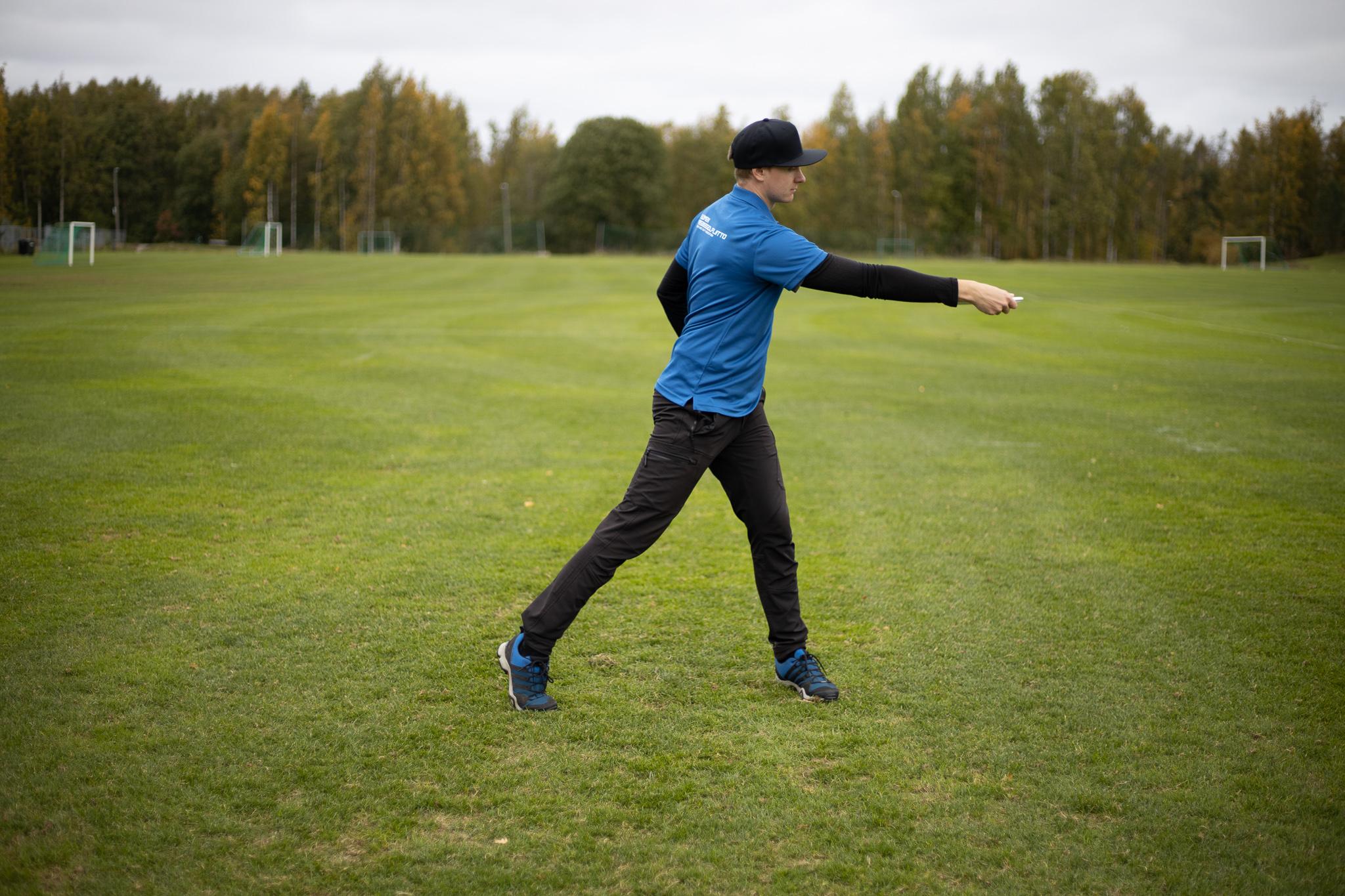 Frisbeegolfin rystypuolen paikaltaan heittoasento sivusta kuvattuna

Heiton ns. ”viritys” tapahtuu hartiakäännön avulla

Hartialinja kääntyy n. 90 asteen kulmaan

Paino siirtyy takajalalle ja etujalan kantapää nousee ilmaan

Lantio kääntyy osoittamaan takaviiston
Frisbeegolfin rystyheitto
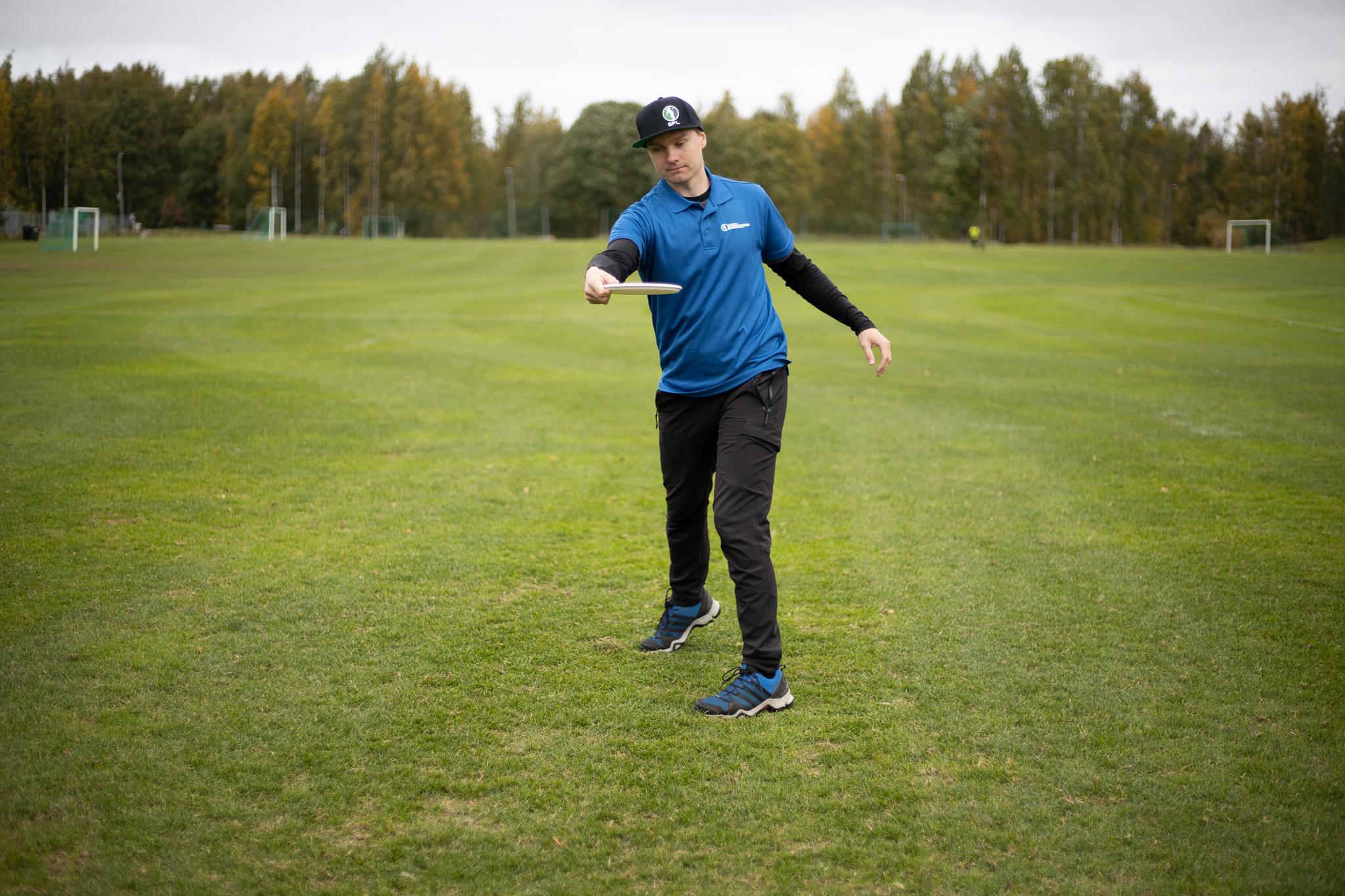 Frisbeegolfin rystypuolen paikaltaan heittoasento takaa kuvattuna

Heiton ns. ”viritys” tapahtuu hartiakäännön avulla

Hartialinja kääntyy n. 90 asteen kulmaan

Paino siirtyy takajalalle ja etujalan kantapää nousee ilmaan

Lantio kääntyy osoittamaan takaviiston
Frisbeegolfin rystyheitto
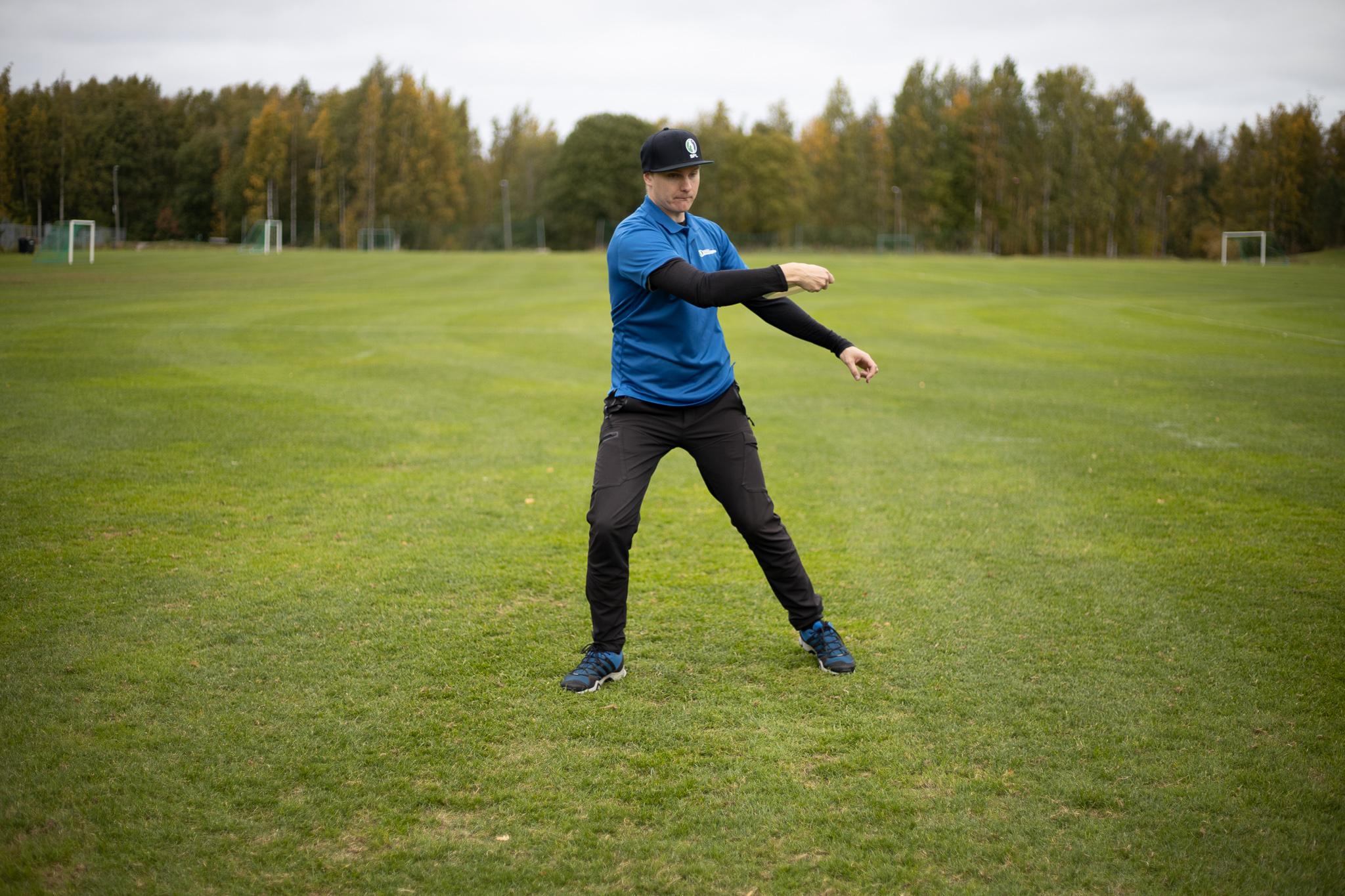 Frisbeegolfin rystypuolen paikaltaan heittoasento sivusta kuvattuna

Heitto saatetaan alulle jalkojen avulla

Painoa siirretään takajalalta etujalalle

Etujalka laskeutuu maahan

Lantio lähtee kiertymään eteenpäin

Keskivartalo ja hartialinja kääntyvät

Käsi kuljettaa kiekkoa vaakatasossa
Frisbeegolfin rystyheitto
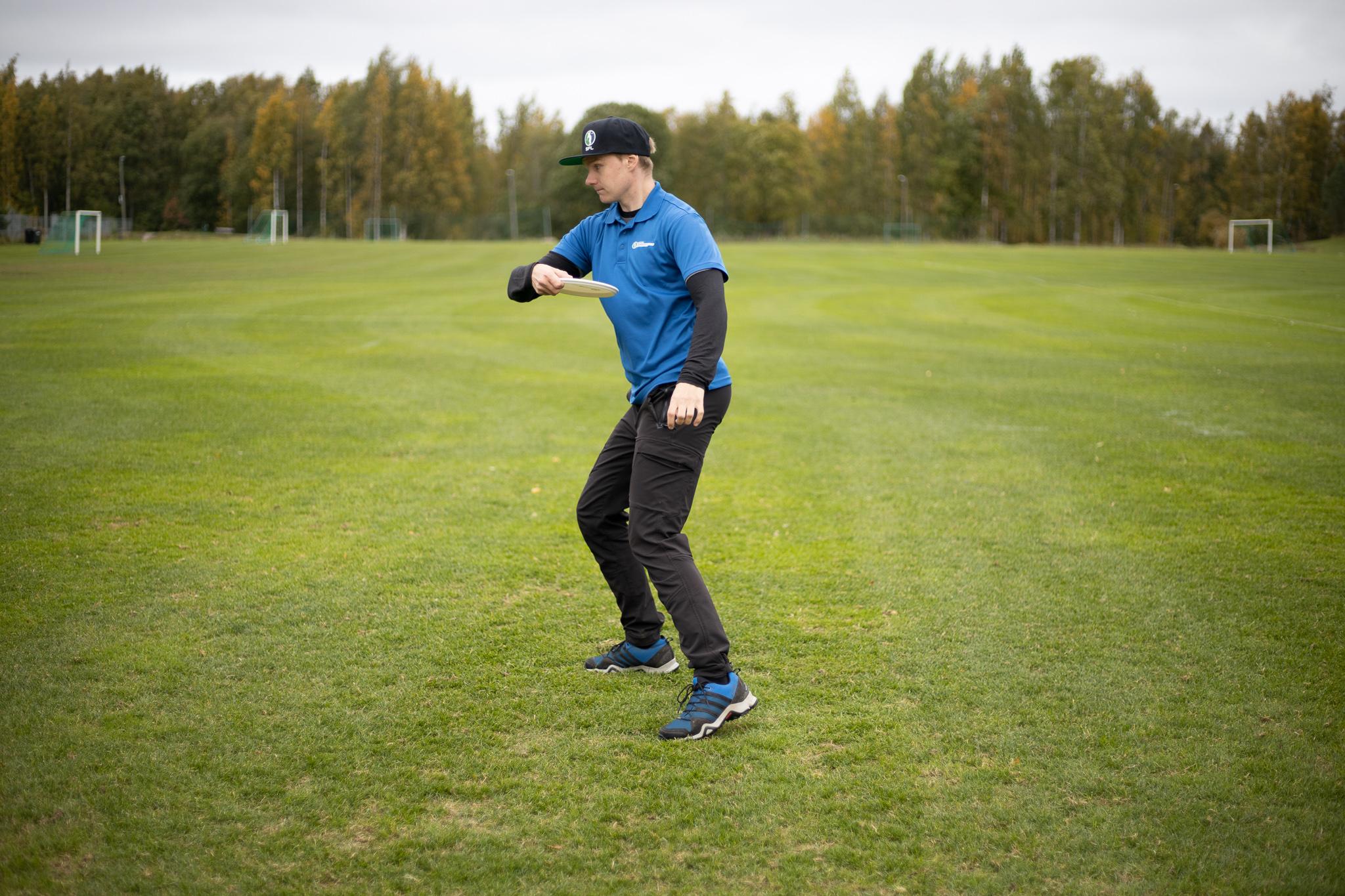 Frisbeegolfin rystypuolen paikaltaan heittoasento takaa kuvattuna

Heitto saatetaan alulle jalkojen avulla

Painoa siirretään takajalalta etujalalle

Etujalka laskeutuu maahan

Lantio lähtee kiertymään eteenpäin

Keskivartalo ja hartialinja kääntyvät

Käsi kuljettaa kiekkoa vaakatasossa
Frisbeegolfin rystyheitto
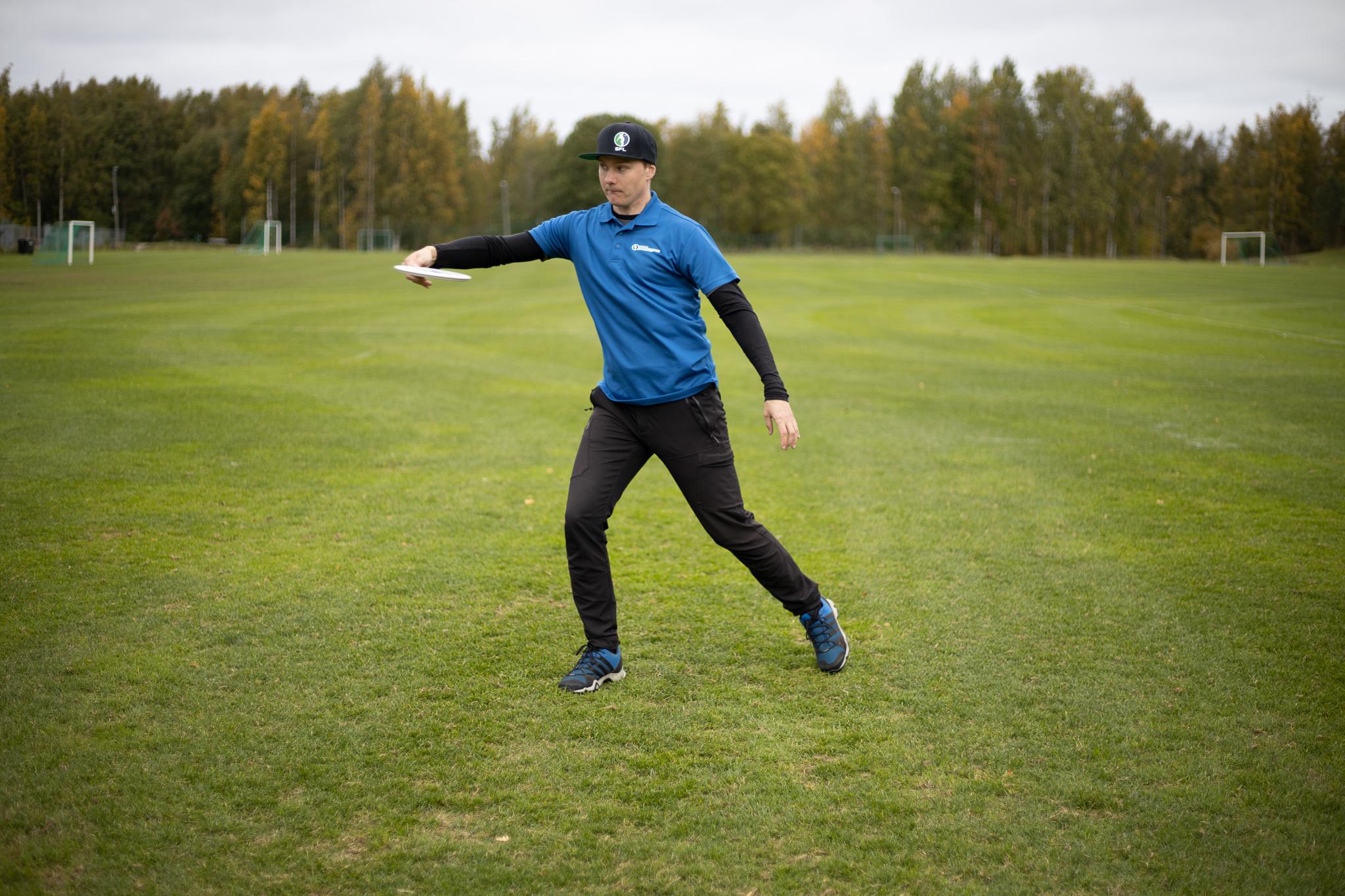 Frisbeegolfin rystypuolen paikaltaan heittoasento sivusta kuvattuna

Kiekko irtoaa heittäjän kädestä keholla tuotetun voiman johdosta

Etujalka kiertyy eteen kantapään kautta

Lantio kääntyy osoittamaan eteen

Käsi saattaa liikkeen vaakasuorassa

Myös ylävartalo kiertyy eteen jatkaen liikettä heittokäden kanssa
Frisbeegolfin rystyheitto
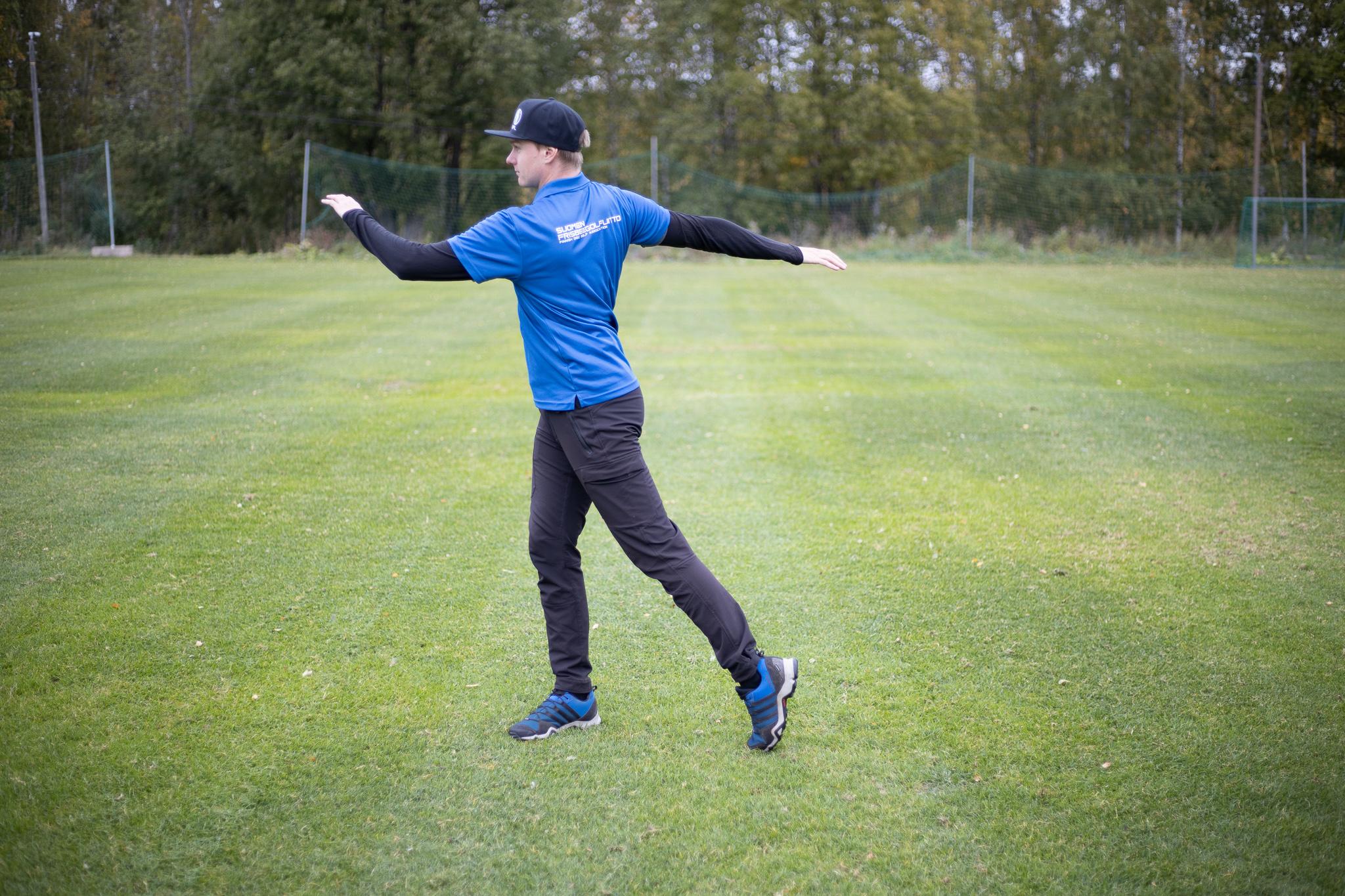 Frisbeegolfin rystypuolen paikaltaan heittoasento sivusta kuvattuna

Kiekko irtoaa heittäjän kädestä keholla tuotetun voiman johdosta

Etujalka kiertyy eteen kantapään kautta

Lantio kääntyy osoittamaan eteen

Käsi saattaa liikkeen vaakasuorassa

Myös ylävartalo kiertyy eteen jatkaen liikettä heittokäden kanssa
Frisbeegolfin rystyheitto
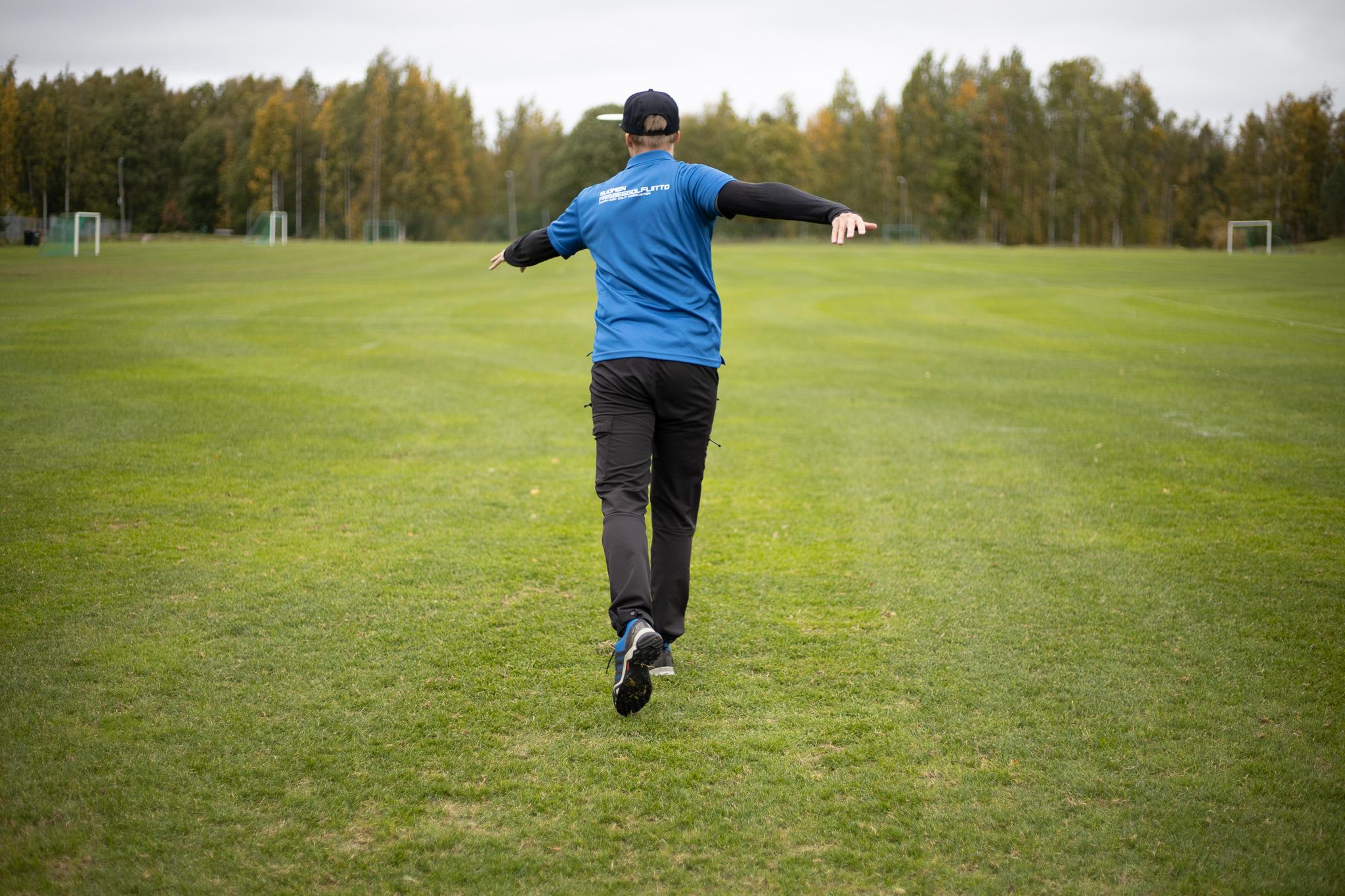 Frisbeegolfin rystypuolen paikaltaan heittoasento takaa kuvattuna

Kiekko irtoaa heittäjän kädestä keholla tuotetun voiman johdosta

Etujalka kiertyy eteen kantapään kautta

Lantio kääntyy osoittamaan eteen

Käsi saattaa liikkeen vaakasuorassa

Myös ylävartalo kiertyy eteen jatkaen liikettä heittokäden kanssa
Frisbeegolfin kämmenheitto
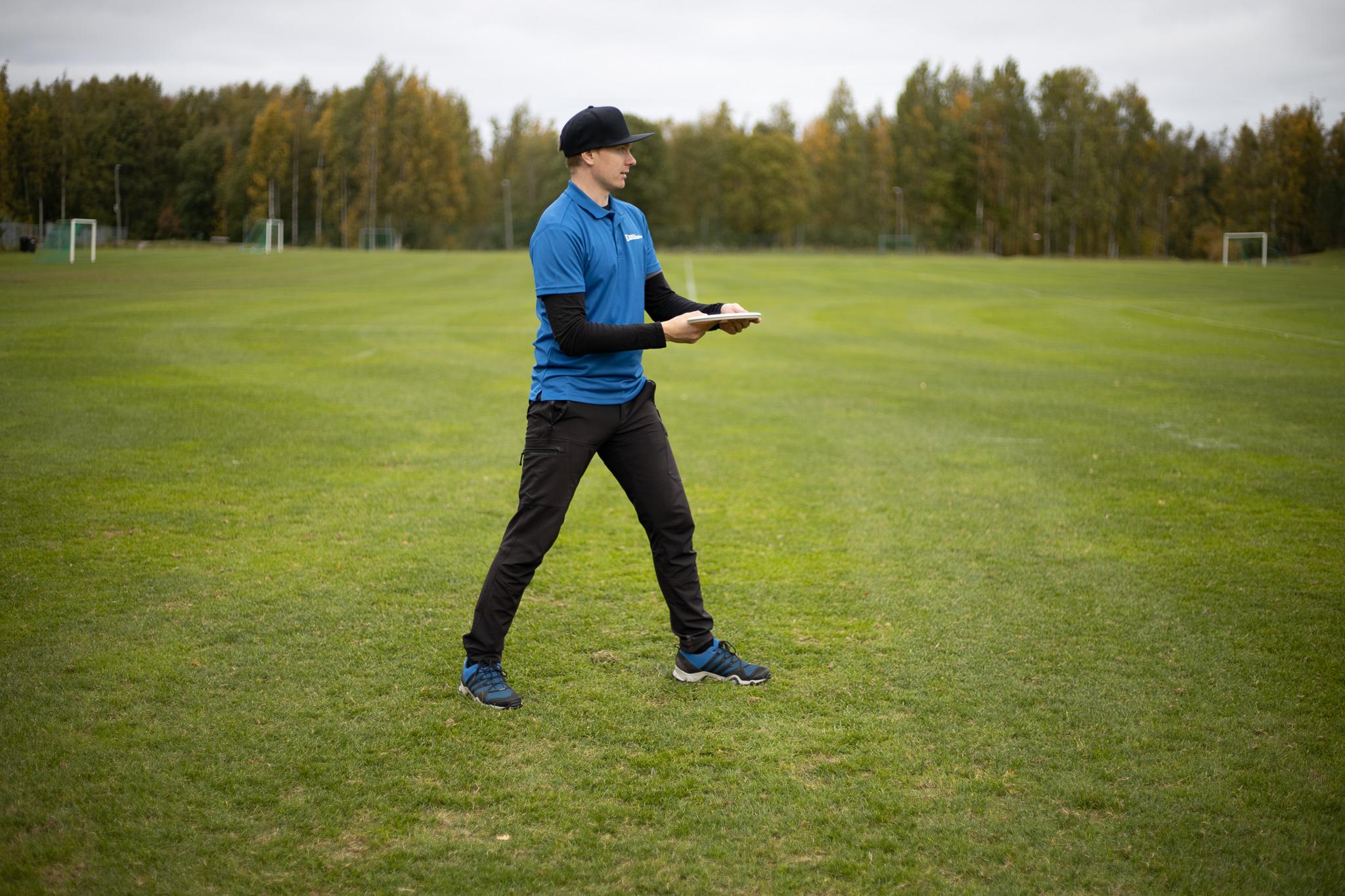 Frisbeegolfin kämmenpuolen paikaltaan heittoasento sivusta kuvattuna

Etujalka (heittokättä vastakkainen) osoittaa eteenpäin kohti heittosuuntaa

Takajalka on n. 45 asteen kulmassa, mutta ei kuitenkaan suoraan etujalan takana

Rintamasuunta osoittaa kohti heittosuuntaa

Kyynärpää osoittaa tässä vaiheessa taakse
Frisbeegolfin kämmenheitto
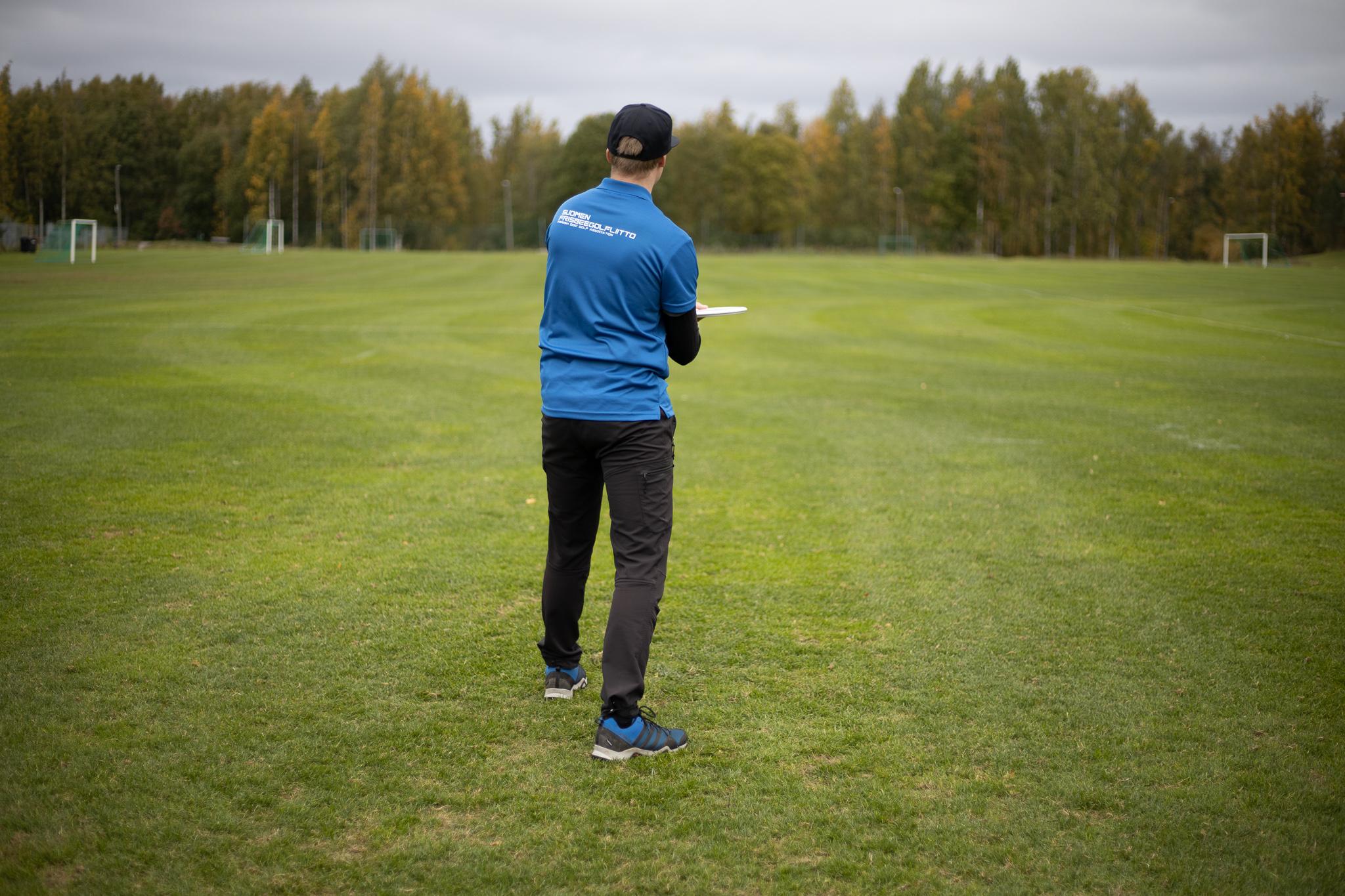 Frisbeegolfin kämmenpuolen paikaltaan heittoasento takaa kuvattuna

Etujalka (heittokättä vastakkainen) osoittaa eteenpäin kohti heittosuuntaa

Takajalka on n. 45 asteen kulmassa, mutta ei kuitenkaan suoraan etujalan takana

Rintamasuunta osoittaa kohti heittosuuntaa

Kyynärpää osoittaa tässä vaiheessa taakse
Frisbeegolfin kämmenheitto
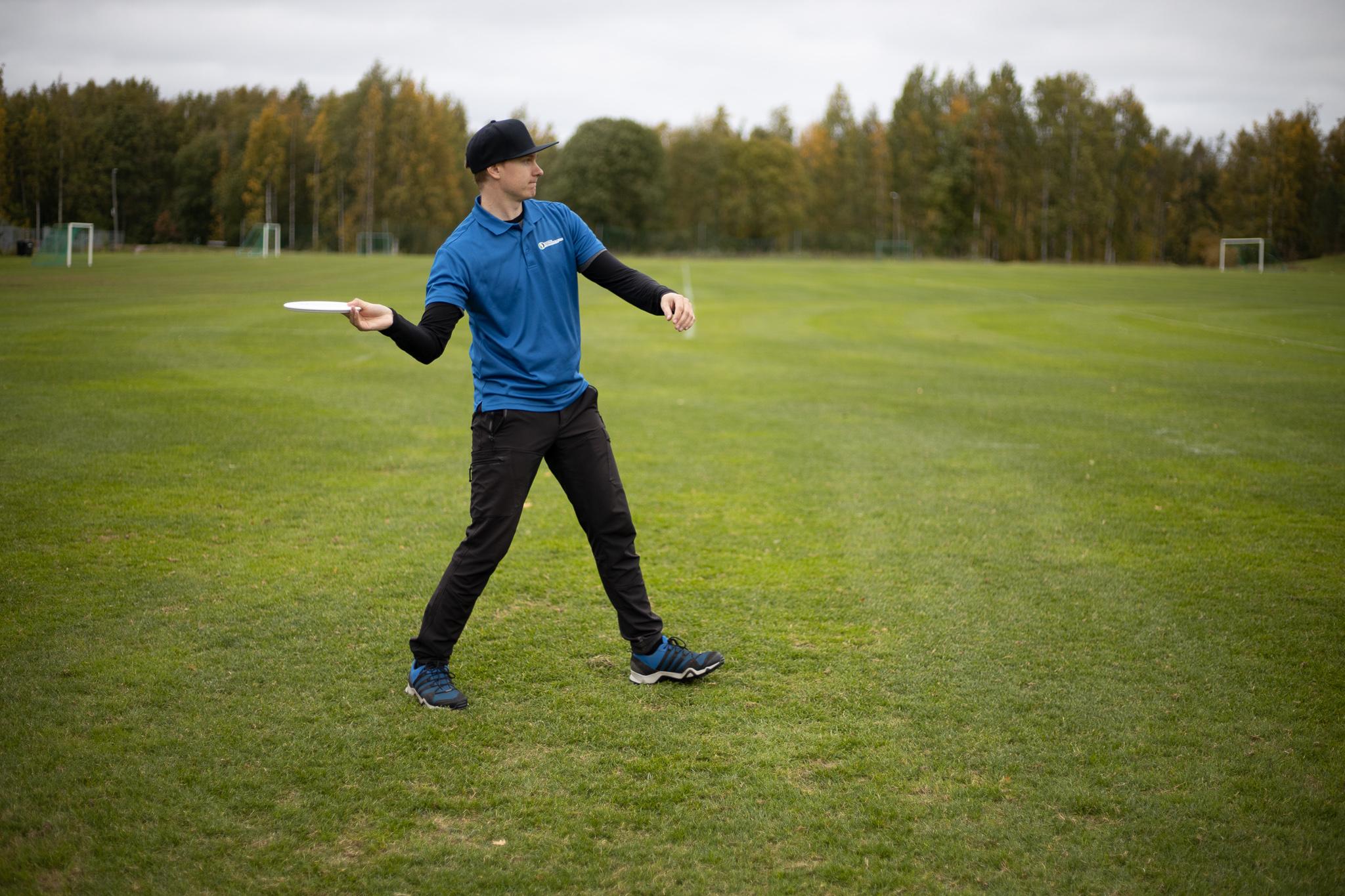 Frisbeegolfin kämmenpuolen paikaltaan heittoasento sivusta kuvattuna

Kiekko viedään suoralla linjalla taakse

Paino siirtyy takajalle

Etujalan päkiä nousee hieman irti maasta

Kyynärpää osoittaa nyt eteen
Frisbeegolfin kämmenheitto
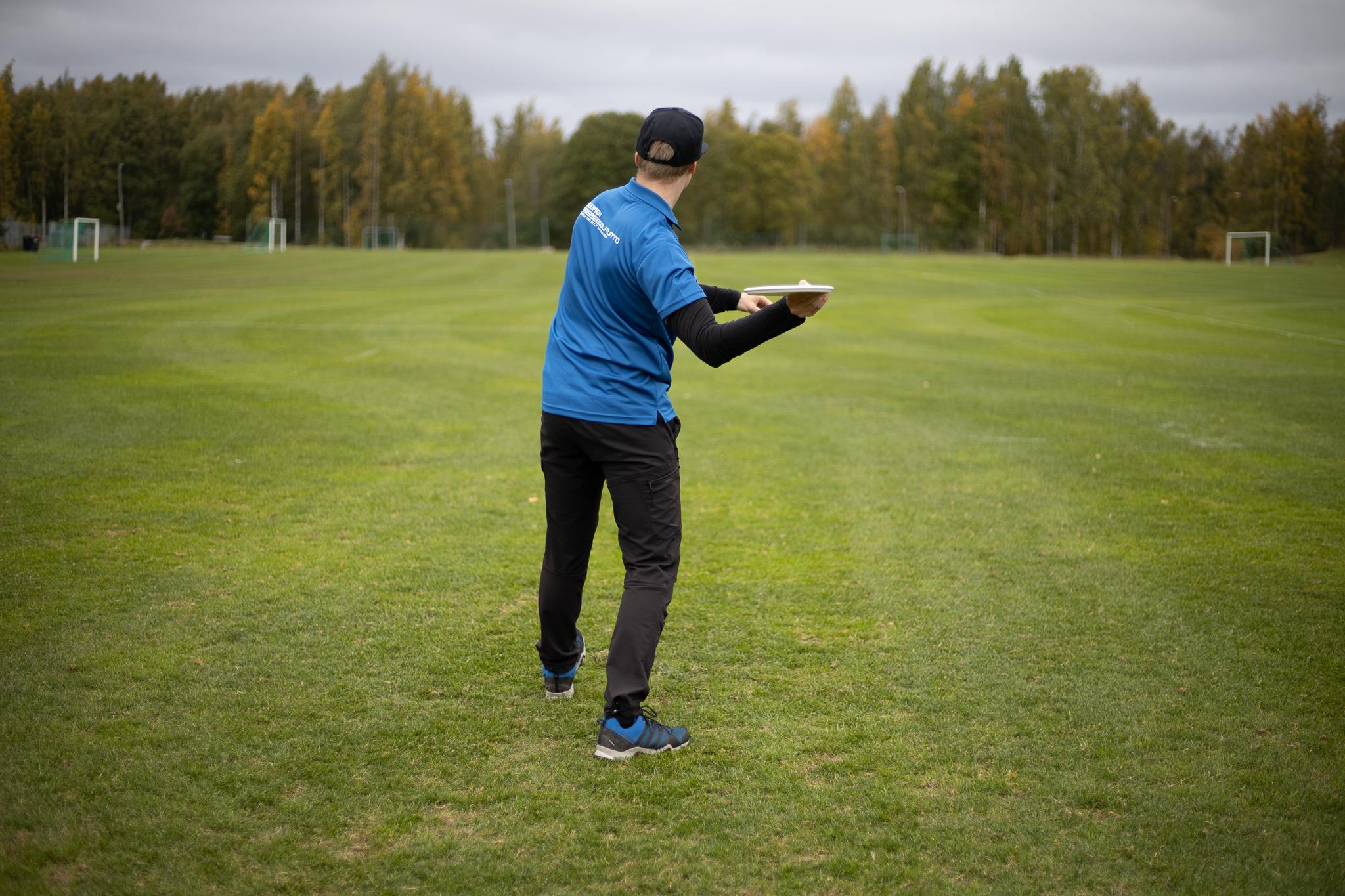 Frisbeegolfin kämmenpuolen paikaltaan heittoasento takaa kuvattuna

Kiekko viedään suoralla linjalla taakse

Paino siirtyy takajalle

Etujalan päkiä nousee hieman irti maasta

Kyynärpää osoittaa nyt eteen
Frisbeegolfin kämmenheitto
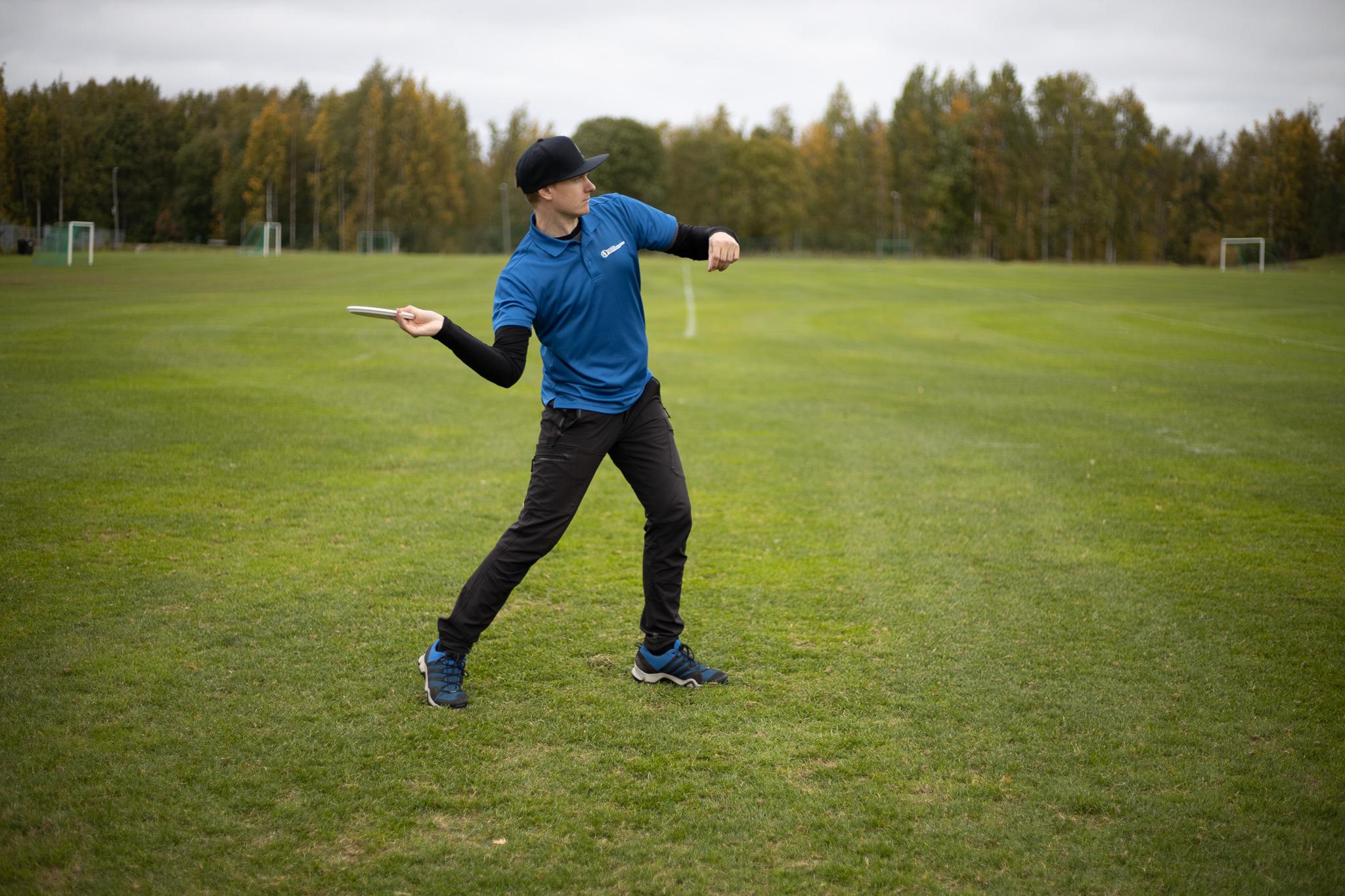 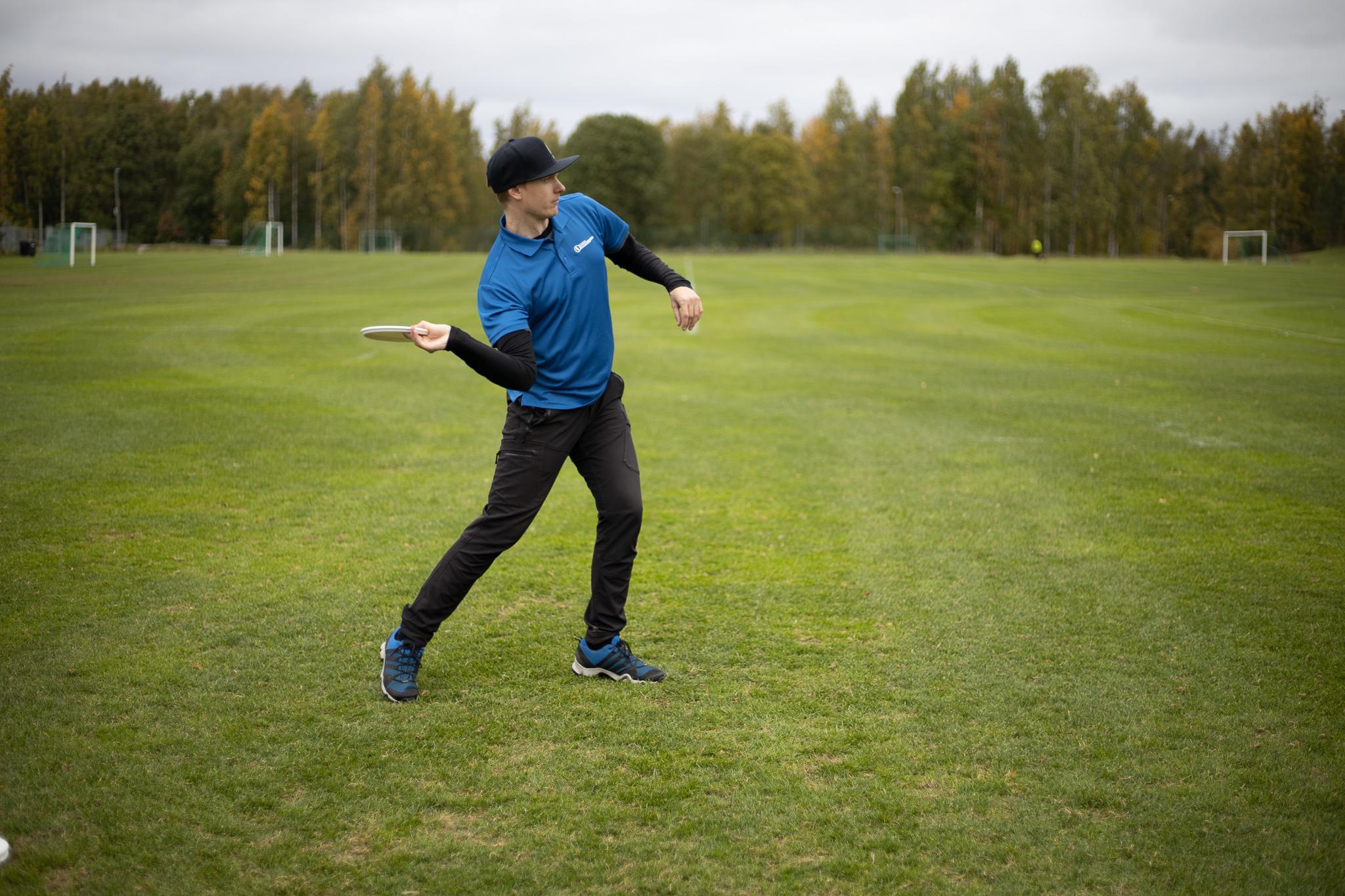 Frisbeegolfin kämmenpuolen paikaltaan heittoasento sivusta kuvattuna

Heittoliike lähtee lantiosta

Paino siirtyy takajalalta etujalalle

Käsi lähtee tuottamaan piiskamaista liikettä

Kyynärpää johdattaa liikettä
Frisbeegolfin kämmenheitto
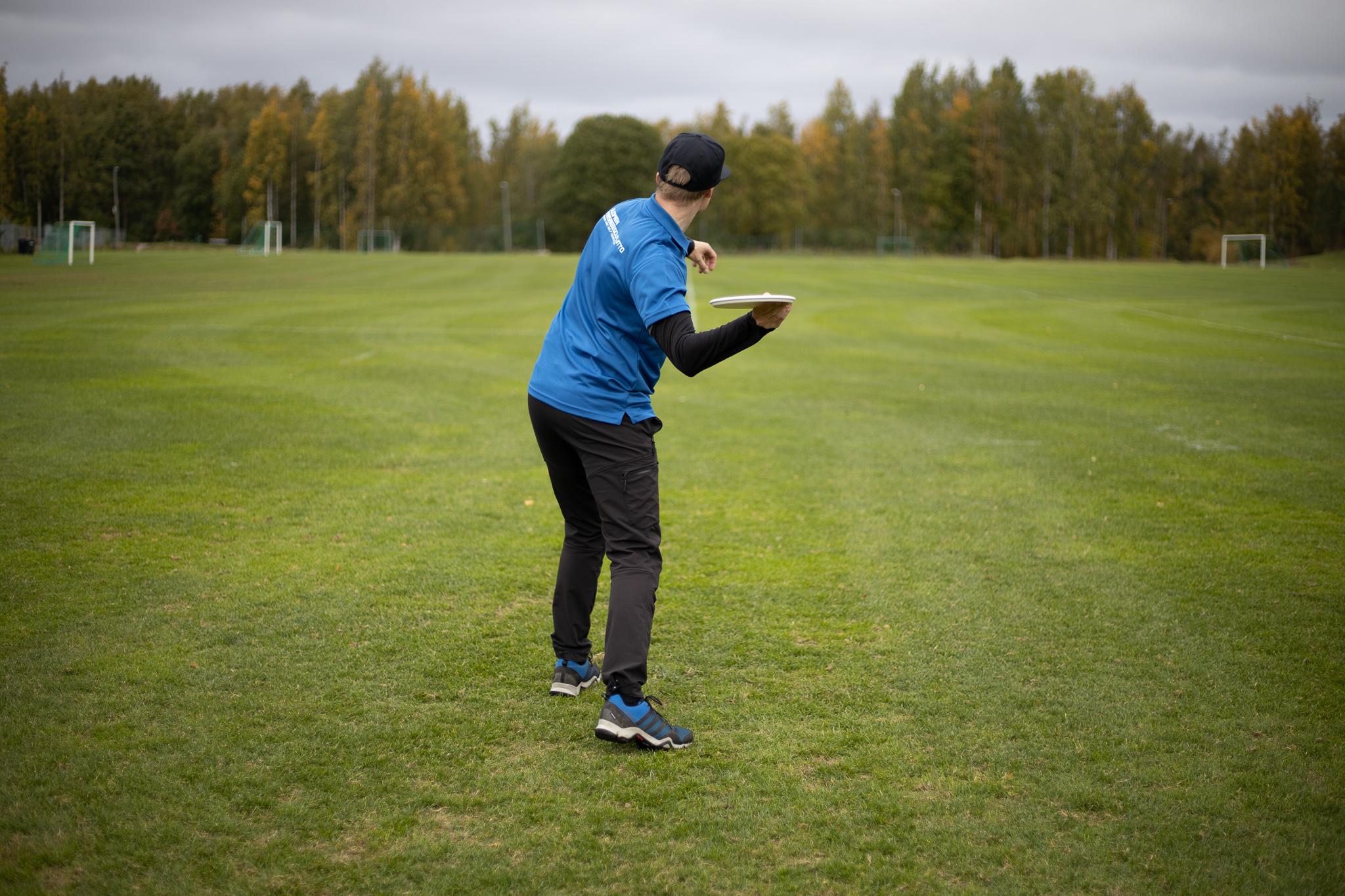 Frisbeegolfin kämmenpuolen paikaltaan heittoasento takaa kuvattuna

Heittoliike lähtee lantiosta

Paino siirtyy takajalalta etujalalle

Käsi lähtee tuottamaan piiskamaista liikettä

Kyynärpää johdattaa liikettä
Frisbeegolfin kämmenheitto
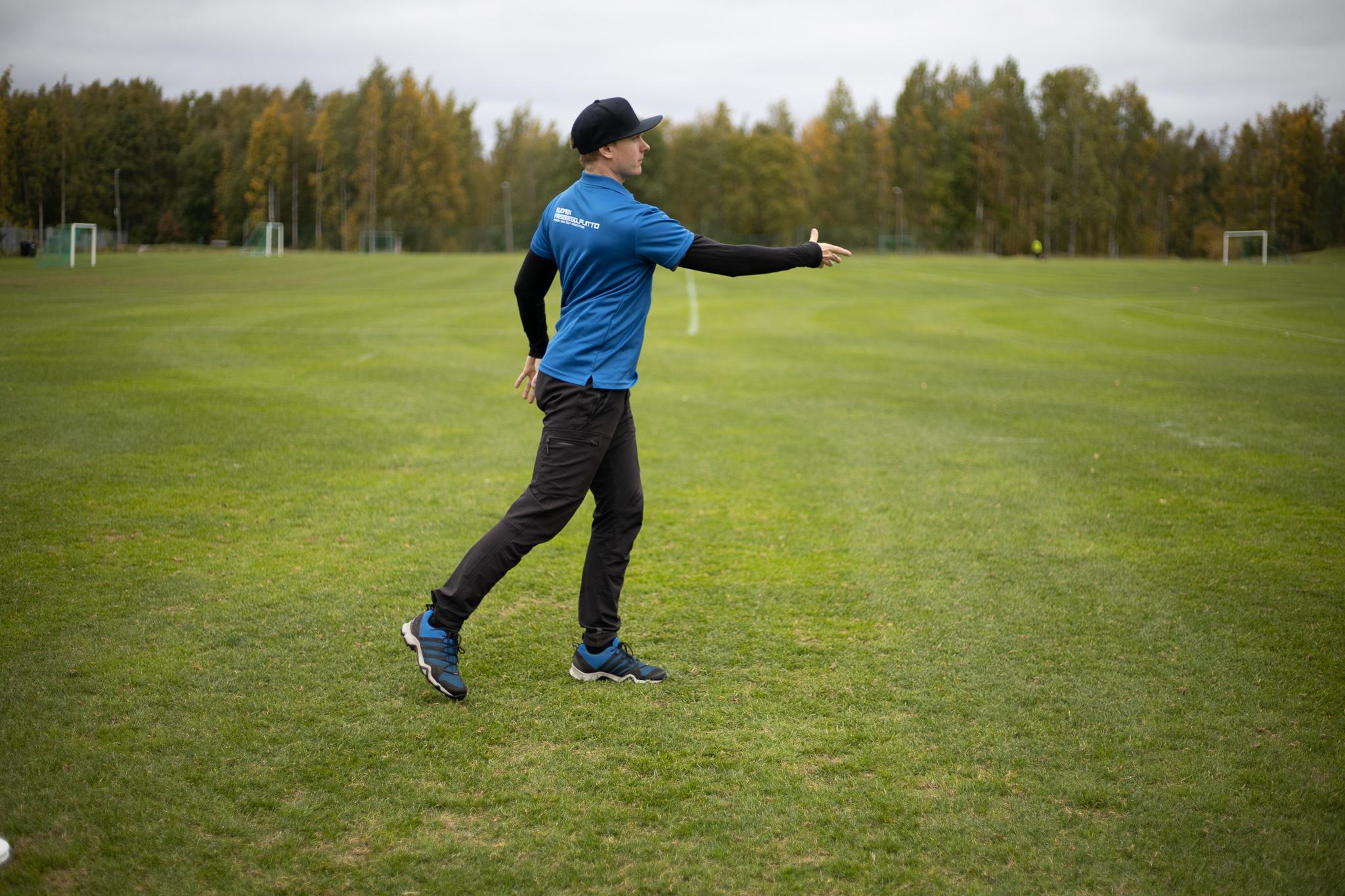 Frisbeegolfin kämmenpuolen paikaltaan heittoasento sivusta kuvattuna

Liike jatkuu rystyheiton tavoin liikkeen saatolla

Käsi jatkaa liikettä vaakatasossa

Ranne ei käänny vaan pysyy melko neutraalissa asennossa
Frisbeegolfin kämmenheitto
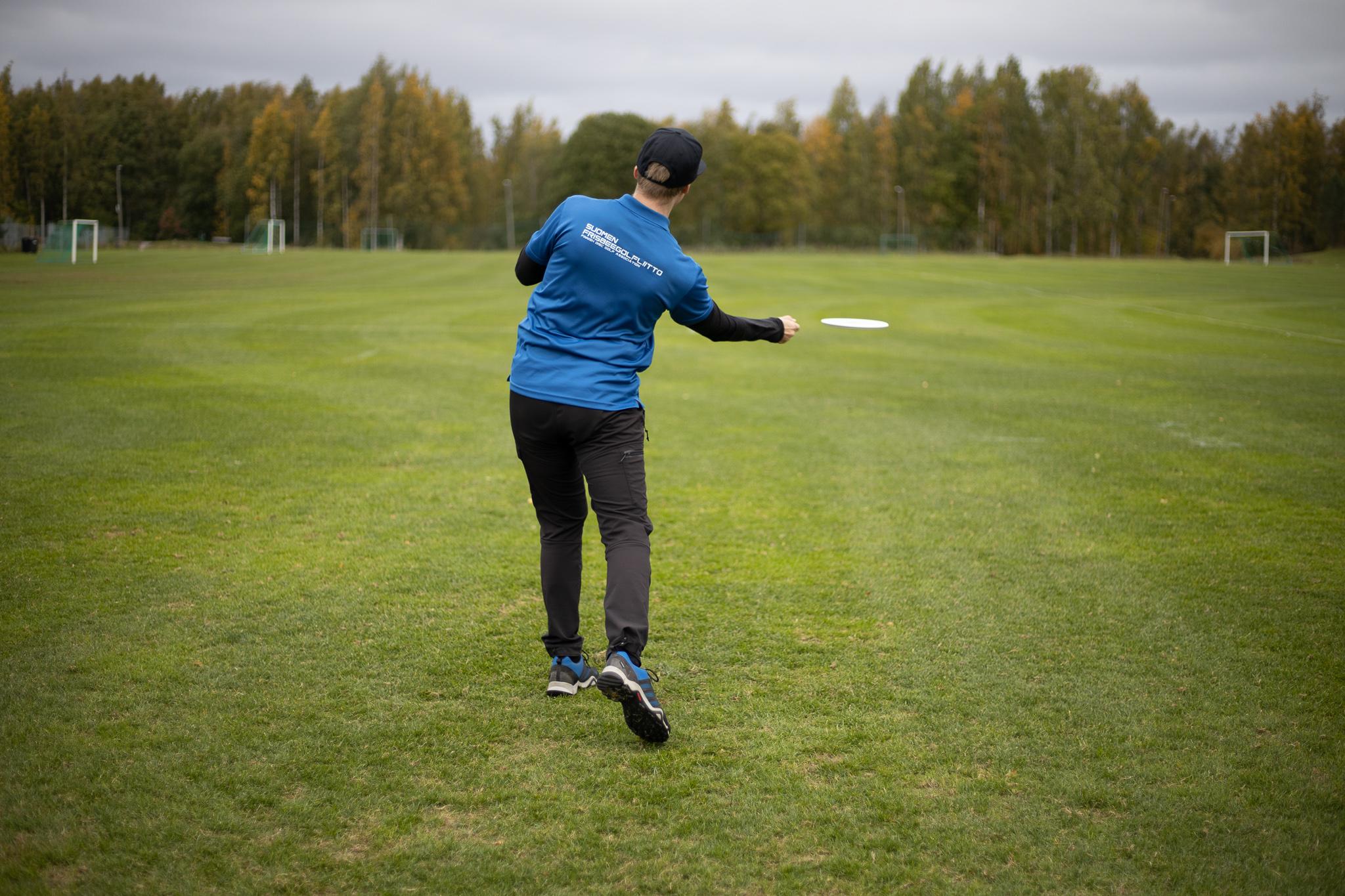 Frisbeegolfin kämmenpuolen paikaltaan heittoasento takaa kuvattuna

Liike jatkuu rystyheiton tavoin liikkeen saatolla

Käsi jatkaa liikettä vaakatasossa

Ranne ei käänny vaan pysyy melko neutraalissa asennossa
Frisbeegolfin kämmenheitto
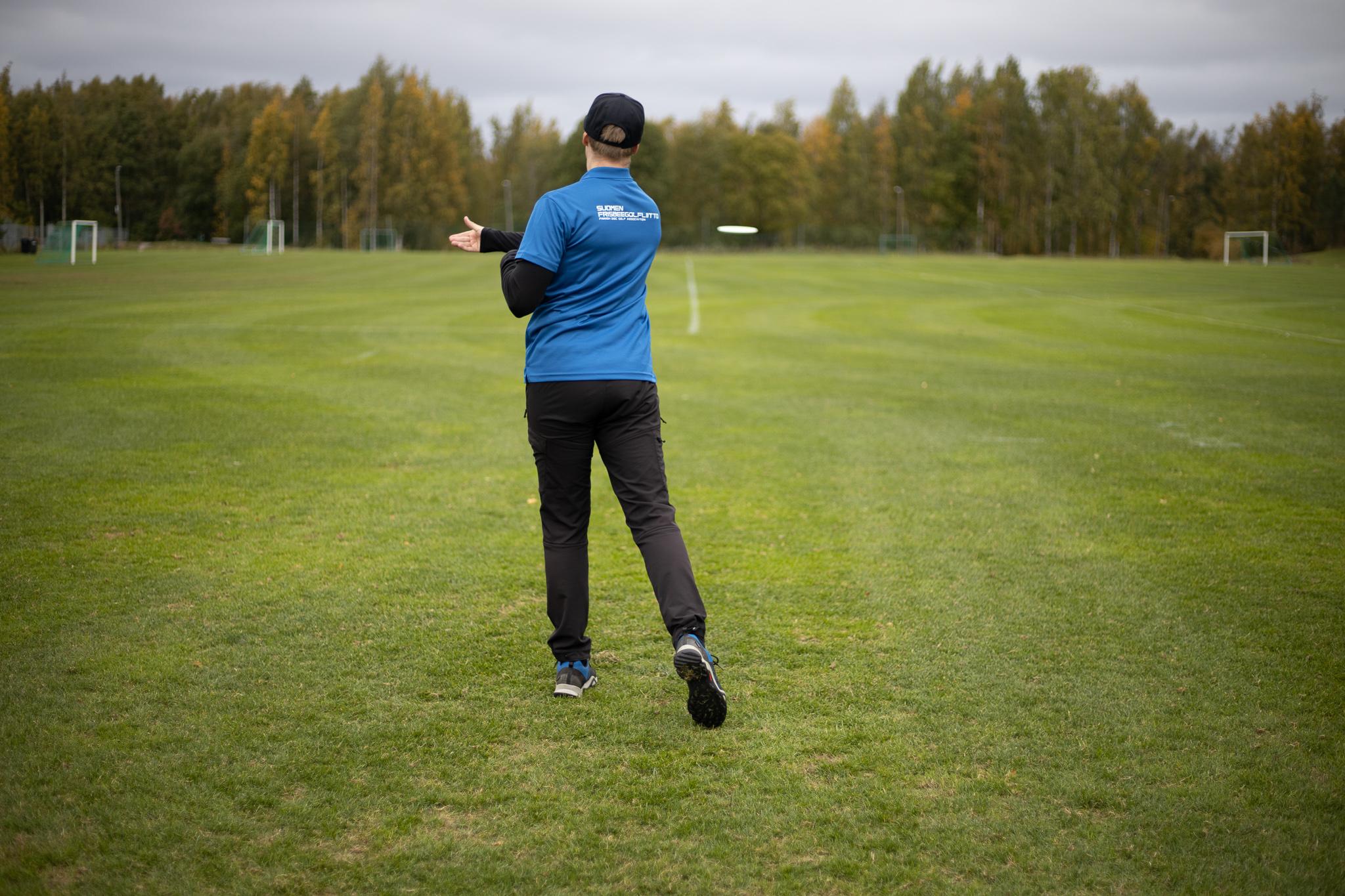 Frisbeegolfin kämmenpuolen paikaltaan heittoasento takaa kuvattuna

Liike jatkuu rystyheiton tavoin liikkeen saatolla

Käsi jatkaa liikettä vaakatasossa

Ranne ei käänny vaan pysyy melko neutraalissa asennossa
Frisbeegolfin puttaaminen
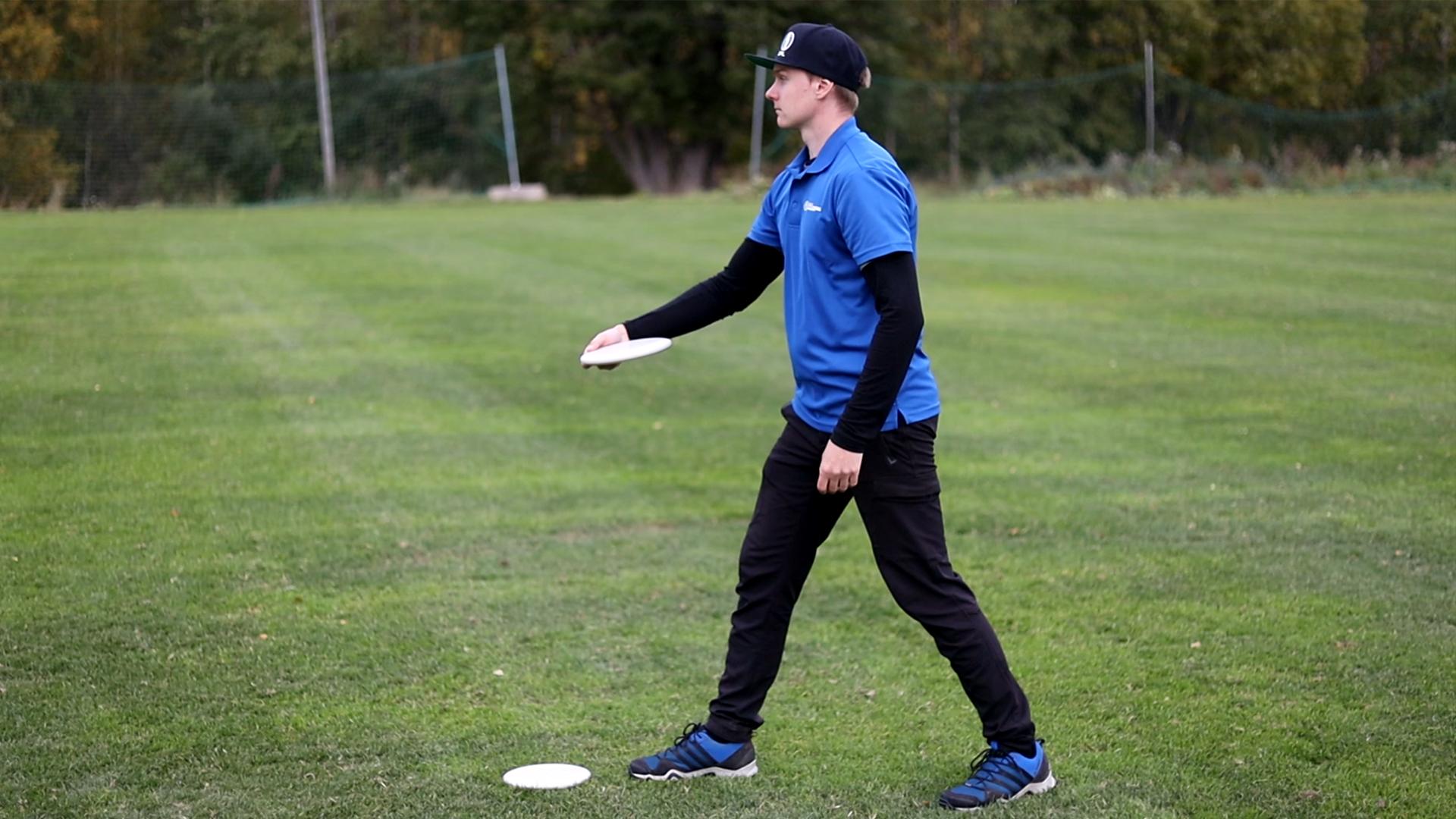 Frisbeegolfin puttiasento sivusta kuvattuna

Heittokäden puoleinen jalka edessä ja vastakkainen jalka takana

Tukeva asento, jossa painonsiirto onnistuu jalkojen välillä 

Rintamasuunta on kohti koria
Frisbeegolfin puttaaminen
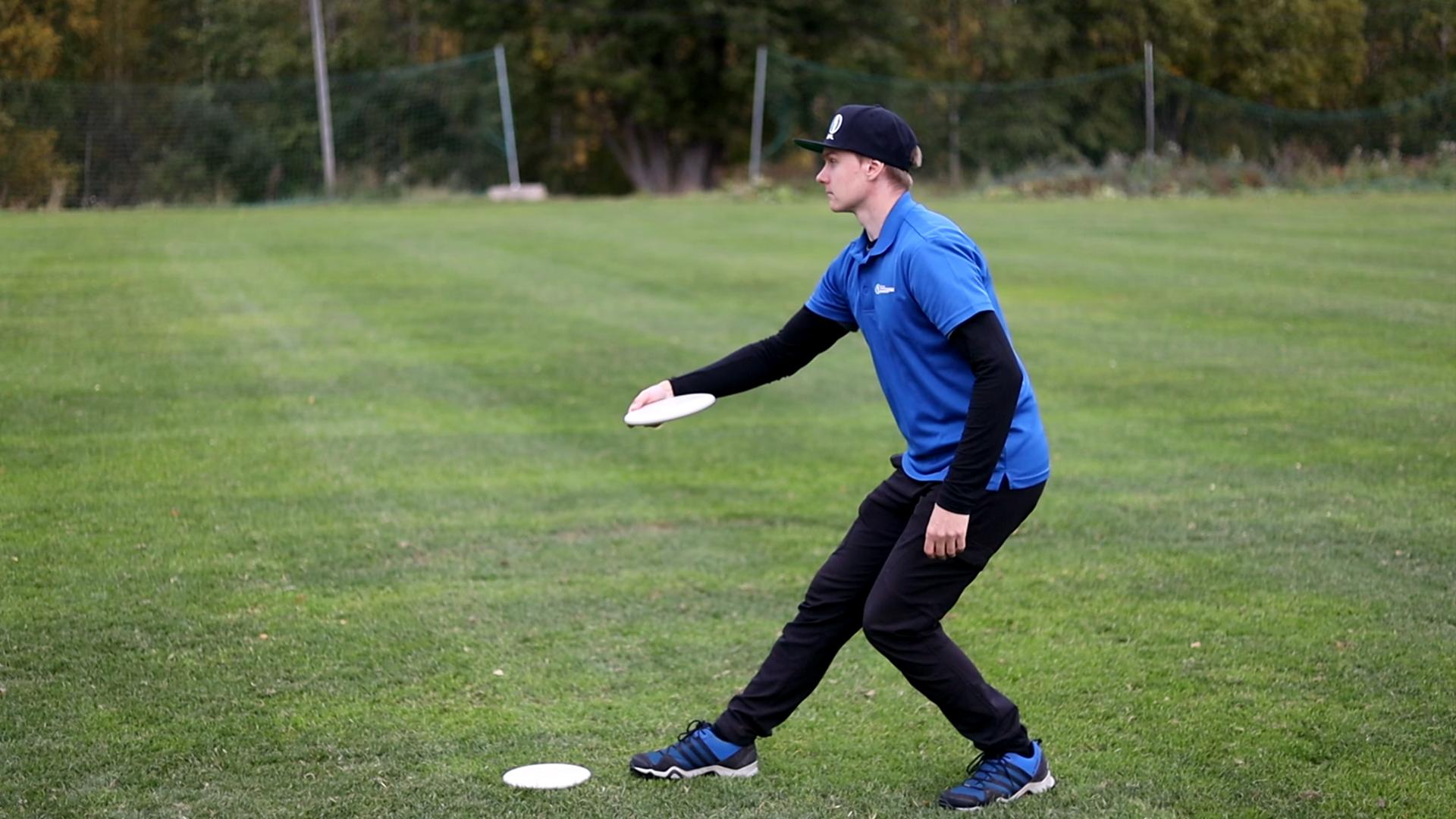 Frisbeegolfin puttiasento sivusta kuvattuna

Myös putti lähtee jaloista

Painoa viedään etujalalta takajalalle
Frisbeegolfin puttaaminen
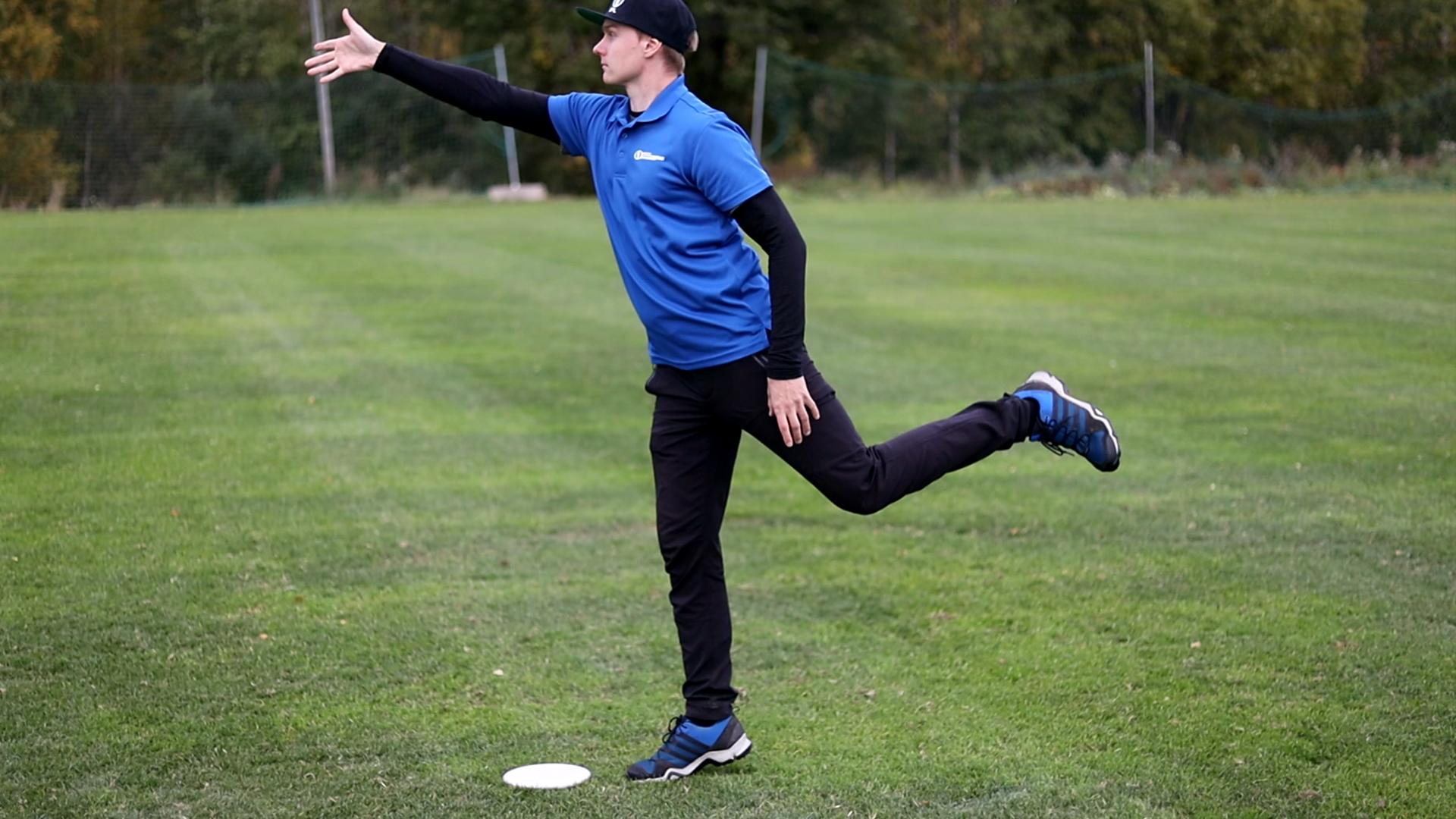 Frisbeegolfin puttiasento sivusta kuvattuna

Paino siirretään takajalalta etujalalle voimakkaasti ponnistamalla

Putin “heittoliike” tapahtuu kehon ja korin välissä ( ei sivulta kuten rysty- tai kämmenheitto)

Puttaaminen muistuttaa enemmän työntämistä / nostamista

Tärkeää on saattaa liike kädellä kohti koria

Putin jälkeen käsivarsi ja sormet osoittavat kohti koria